ESPECIALIZACIÓN EN GERENCIADE PROYECTOSControl y Gestión de la Calidad2016 Tercera y CuartaSesión
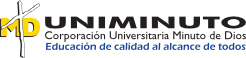 Control y Gestión de la Calidad - Ana Rosa Fajardo
2.4 Sistema de Gestión de Calidad basado en procesos
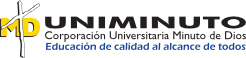 Control y Gestión de la Calidad - Ana Rosa Fajardo
2
EVOLUCION HISTORICA ISO 9001
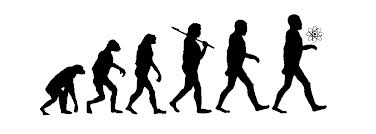 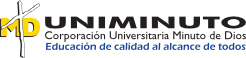 Control y Gestión de la Calidad - Ana Rosa Fajardo
[Speaker Notes: 8 MEDICIÓN, ANÁLISIS Y MEJORA (Cont.)
8.5 Mejora (Cont.)
8.5.3 Acción preventiva. 
La organización debe determinar acciones para eliminar las causas de no conformidades potenciales para prevenir su ocurrencia. Las acciones preventivas deben ser apropiadas a los efectos de los problemas potenciales.
Debe establecerse un procedimiento documentado para definir los requisitos para
a)	determinar las no conformidades potenciales y sus causas,
b)	evaluar la necesidad de actuar para prevenir la ocurrencia de no conformidades,
c)	determinar e implementar las acciones necesarias,
registrar los resultados de las acciones tomadas (véase 4.2.4), y
NOTA 39 – Ver EN 9130 a modo de orientación.
e)	revisar las acciones preventivas tomadas.]
ISO: 9001:2015
La nueva estructura consta de 10 requisitos, 3 de ellos informativos y 7 de carácter normativo.
Alcance
Referencias Normativas
Términos y definiciones
Control y Gestión de la Calidad - Ana Rosa Fajardo
4
Sistema de Gestión de Calidad basado en Procesos ISO 9001:2015
Sistema de Gestión de Calidad
(4) Organización y su contexto
ISO 9001:2015
Planificar
Hacer
Satisfacción del cliente
Resultados del SGC
Requisitos del Cliente
Productos y Servicios
Actuar
Verificar
(4) Necesidades y expectativas de las partes interesadas pertinentes
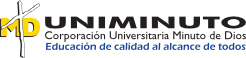 Control y Gestión de la Calidad - Ana Rosa Fajardo
5
Estructura de la Norma  (2)
4. Contexto de la organización
Control y Gestión de la Calidad - Ana Rosa Fajardo
ISO: 9001:2015
Nuevo enfoque
Nuevos conceptos (aprox 60 definiciones obsoletas, nuevas)
Nueva estructura
Nuevos requisitos documentales

Se estiman cambios en aprox 30% de la norma
Control y Gestión de la Calidad - Ana Rosa Fajardo
7
Algunas novedades
Modificación de Enfoque: SGC como elemento PREVENTIVO
Analisis y gestión de los riesgos, Contexto organizacional, partes interesadas
Desaparición de MAC, Representante de Dirección, A. Preventivas
Nuevos términos: Información documentada, operaciones, bienes y servicios.
Propone herramientas para la mejora continua: 6sigma, lean, kaisen otros.
Control y Gestión de la Calidad - Ana Rosa Fajardo
8
0.1 Generalidades
0. Introducción
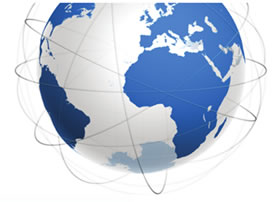 Decisión estratégica de la organización
Adopción de un SGC
Diseño e implantación del SGC
Requisitos del SGC
Influenciado por:
 necesidades
objetivos particulares
productos suministrados
procesos empleados
tamaño y estructura de la organización
NOTA 1:La Norma no tiene como objeto la uniformidad en la estructura de los SGC’s o en la documentación
NOTA 2: Desarrollada con los principios de GC enunciados en ISO 9000 e ISO 9004
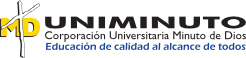 Control y Gestión de la Calidad - Ana Rosa Fajardo
[Speaker Notes: 0.1 Generalidades
La adopción de un sistema de gestión de la calidad debería ser una decisión estratégica de la organización. El diseño y la implementación del sistema de gestión de la calidad de una organización están influenciados por diferentes necesidades, objetivos particulares, los productos suministrados, los procesos empleados y el tamaño y estructura de la organización. No es el propósito de esta norma internacional proporcionar uniformidad en la estructura de los sistemas de gestión de la calidad o en la documentación.

Los requisitos del sistema de gestión de la calidad especificados en esta norma internacional son complementarios a los requisitos para los productos. La información identificada como "NOTA" se presenta a modo de orientación para la comprensión o clarificación del requisito correspondiente.

Esta norma internacional pueden utilizarla partes internas y externas, incluyendo organismos de certificación, para evaluar la capacidad de la organización para cumplir los requisitos del cliente, los reglamentarios y los propios de la organización.

En el desarrollo de esta norma internacional se han tenido en cuenta los principios de gestión de la calidad enunciados en las Normas ISO 9000 e ISO 9004.]
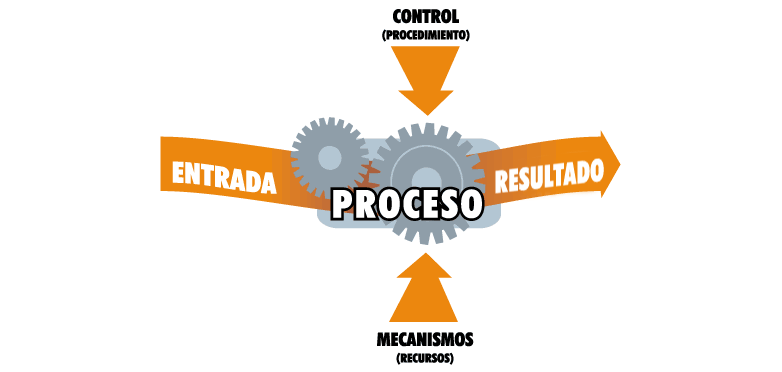 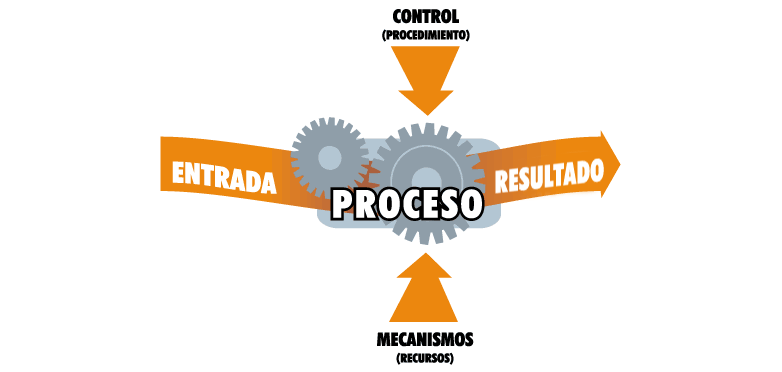 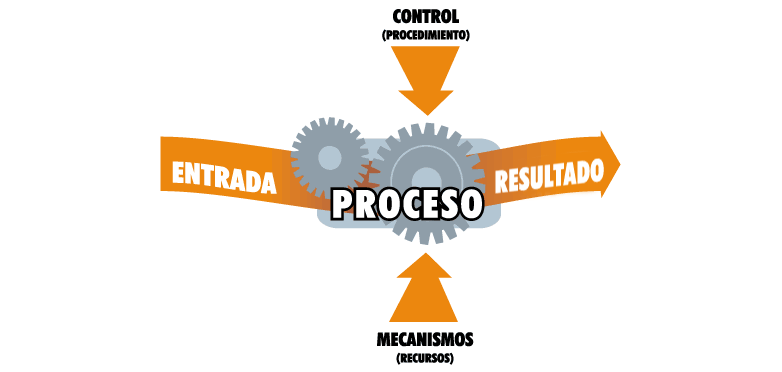 0.2 Enfoque Basado en Procesos
0. Introducción
EBP
Aplicación de un sistema de procesos dentro de la organización, junto con la identificación y gestión (control continuo) de estos procesos y sus interacciones cuando se desarrolla, implementa y mejora la eficacia del SGC para conseguir el objetivo.
Actividad que utiliza recursos y que se gestiona para conseguir que las entradas se transformen en resultados
El EBP dentro de un SGC enfatiza (control):
Comprensión y el cumplimiento de los requisitos
Considerar los procesos en términos que aportan valor
Obtención de resultados del desempeño y eficacia del proceso
Mejora continua de los procesos con base en mediciones objetivas
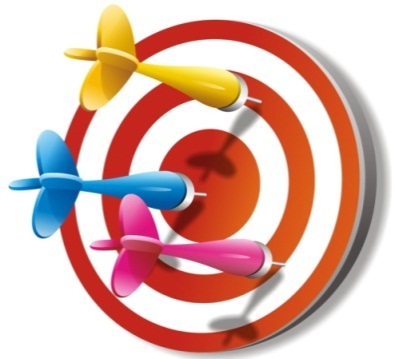 OBJETIVO
Aumentar la satisfacción del cliente mediante el cumplimiento de sus requisitos
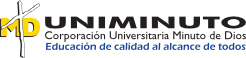 Control y Gestión de la Calidad - Ana Rosa Fajardo
[Speaker Notes: 0.2 Enfoque basado en procesos.
Esta norma internacional promueve la adopción de un enfoque basado en procesos cuando se desarrolla, implementa y mejora la eficacia de un sistema de gestión de la calidad, para aumentar la satisfacción del cliente mediante el cumplimiento de sus requisitos.
Para que una organización funcione de manera eficaz, tiene que identificar y gestionar numerosas actividades relacionadas entre sí. Una actividad que utiliza recursos, y que se gestiona con el fin de permitir que los elementos de entrada se transformen en resultados, se puede considerar como un proceso. Frecuentemente el resultado de un proceso constituye directamente el elemento de entrada del siguiente proceso.
La aplicación de un sistema de procesos dentro de la organización, junto con la identificación e interacciones de estos procesos, así como su gestión, puede denominarse como "enfoque basado en procesos".
Una ventaja del enfoque basado en procesos es el control continuo que proporciona sobre los vínculos entre los procesos individuales dentro del sistema de procesos, así como sobre su combinación e interacción.
Un enfoque de este tipo, cuando se utiliza dentro de un sistema de gestión de la calidad, enfatiza la importancia de
a)	la comprensión y el cumplimiento de los requisitos,
b)	la necesidad de considerar los procesos en términos que aporten valor,
c)	la obtención de resultados del desempeño y eficacia del proceso, y
d)	la mejora continua de los procesos con base en mediciones objetivas.]
0.2 Enfoque Basado en Procesos
SISTEMA DE GESTIÓN DE LA CALIDAD
RESPONSABILIDAD DE LA DIRECCIÓN
GESTIÓN DE LOS RECURSOS
REALIZACIÓN DEL PRODUCTO
MEDICIÓN ANALISIS Y MEJORA
Compromiso de la dirección
Provisión de recursos
Planificación de la realización del producto
Generalidades
Requisitos generales
Enfoque al cliente
Recursos humanos
Procesos relacionados con el cliente
Seguimiento y medición
Requisitos de la documentación
Política de la calidad
Infraestructura
Diseño y desarrollo
Control del producto no conforme
Planificación
Ambiente de trabajo
Compras
Análisis de datos
Responsabilidad, autoridad y comunicación
Producción y prestación del servicio
Mejora
Revisión por la dirección
Control de dispositivos de seguimiento y medición
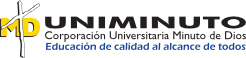 Control y Gestión de la Calidad - Ana Rosa Fajardo
1.1 Generalidades
1. Objeto y Campo de Aplicación
Los requisitos especificados en esta norma, son aplicables cuando la organización quiere: 
demostrar su capacidad para suministrar productos conformes 
incrementar la satisfacción del cliente, aplicando la mejora continua.
NOTA : El término producto se aplica únicamente al producto destinado a un cliente o solicitado por él.
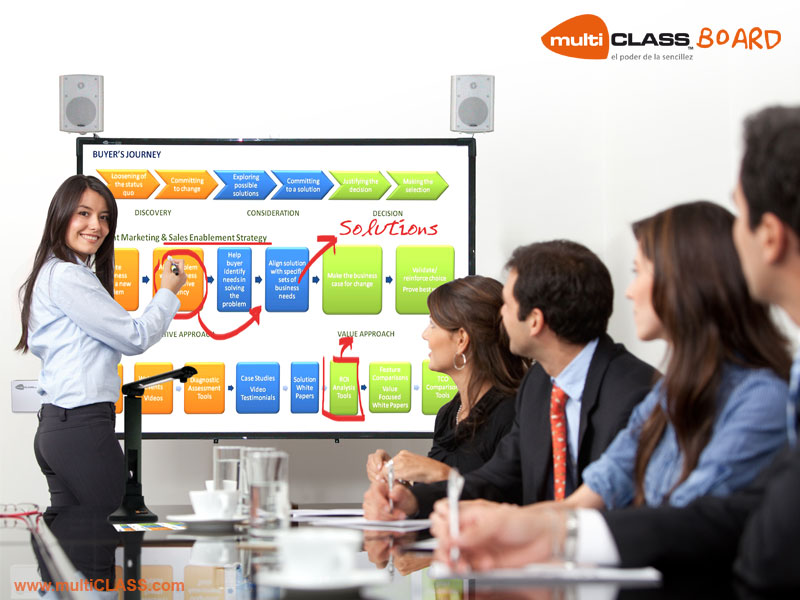 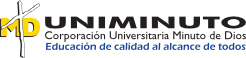 Control y Gestión de la Calidad - Ana Rosa Fajardo
[Speaker Notes: 1 OBJETO Y CAMPO DE APLICACIÓN
1.1 Generalidades
Esta norma incluye los requisitos relativos al SGC de acuerdo a ISO 9001:2000, especificando requisitos adicionales para un SGC para la industria aerospacial. Los requisitos aerospaciales adicionales aparecen en "negrita e itálica".
Se hace énfasis de que los requisitos del SGC especificados en esta norma son complementarios (no alternativos) a los requisitos contractuales, legales y reglamentarios aplicables.
Esta norma internacional específica los requisitos para un sistema de gestión de la calidad, cuando una organización
a)	necesita demostrar su capacidad para proporcionar de forma coherente productos que satisfagan los requisitos del cliente y los reglamentarios aplicables, y 
b)	aspira a aumentar la satisfacción del cliente a través de la aplicación eficaz del sistema, incluidos los procesos para la mejora continua del sistema y el aseguramiento de la conformidad con los requisitos del cliente y los reglamentarios aplicables.

NOTA 2 - En esta norma internacional, el término "producto" se aplica únicamente al producto destinado a un cliente o solicitado por él.]
1.2 Aplicación
1. Objeto y Campo de Aplicación
Todos los requisitos son genéricos y se pretende sea aplicables a todas las organizaciones sin importa su tipo, tamaño y producto suministrado.
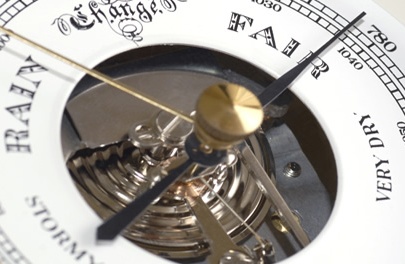 Cuando algún requisito no se pueda aplicar debido a la naturaleza de la organización y de su producto, pueden excluirse.
Cuando se realicen exclusiones, no se podrá alegar conformidad con ISO 9001 a menos que:
Dichas exclusiones queden restringidas a los requisitos expresados en el capítulo 7
Tales exclusiones no afecten a la capacidad o responsabilidad de la organización para proporcionar productos que cumplan con los requisitos del cliente y los reglamentarios aplicables
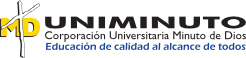 Control y Gestión de la Calidad - Ana Rosa Fajardo
[Speaker Notes: 1 OBJETO Y CAMPO DE APLICACIÓN (CONT.)
1.2 Aplicación

Todos los requisitos de esta norma internacional son genéricos y se pretende que sean aplicables a todas las organizaciones sin importar su tipo, tamaño y producto suministrado.

Cuando uno o varios requisitos de esta norma internacional no se puedan aplicar debido a la naturaleza de la organización y de su producto, pueden considerarse para su exclusión.

Cuando se realicen exclusiones, no se podrá alegar conformidad con esta norma internacional a menos que dichas exclusiones queden restringidas a los requisitos expresados en el capítulo 7 y que tales exclusiones no afecten a la capacidad o responsabilidad de la organización para proporcionar productos que cumplan con los requisitos del cliente y los reglamentarios aplicables.]
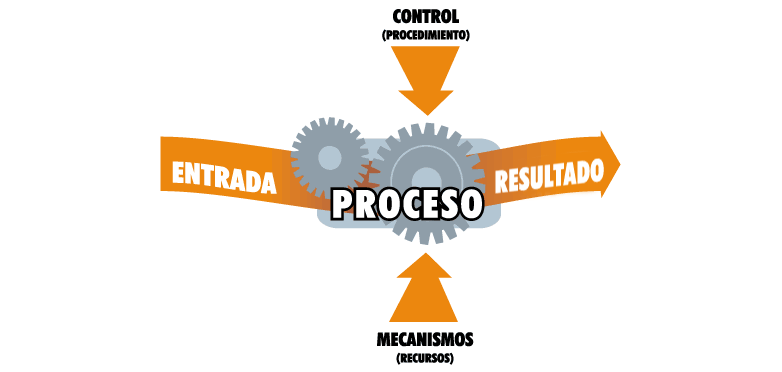 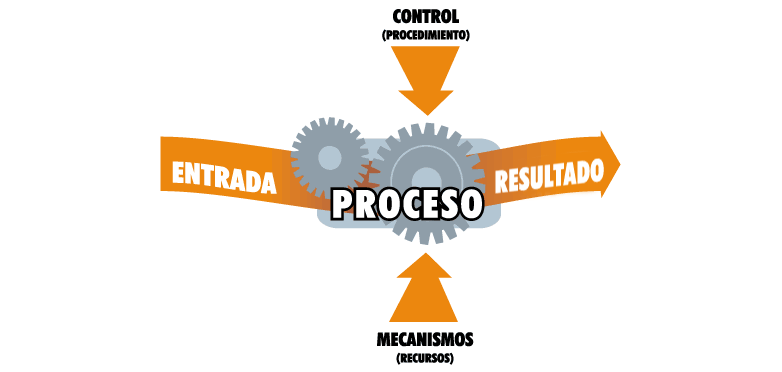 4.1 Requisitos Generales
4. Sistema de Gestión de la Calidad
SISTEMA DE GESTIÓN DE LA CALIDAD
Desarrollado, documentado, implantado, mantenido y mejorado continuamente
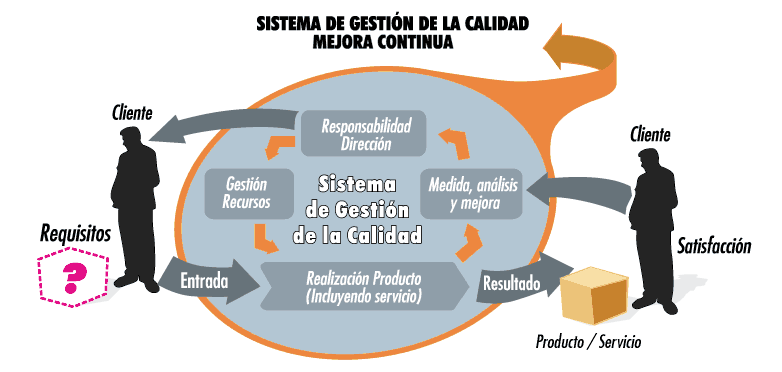 PROCESOS
Identificados los procesos necesarios para el SGC y determinada secuencia e interacción.
Definidos en cuanto a su funcionamiento y control:
los criterios y métodos para su eficacia
los recursos e información
la medición y seguimiento
el análisis respecto los resultados previstos
la realización de las acciones para lograr dichos resultados
la realización de acciones para la mejora continua
Mapa de Procesos
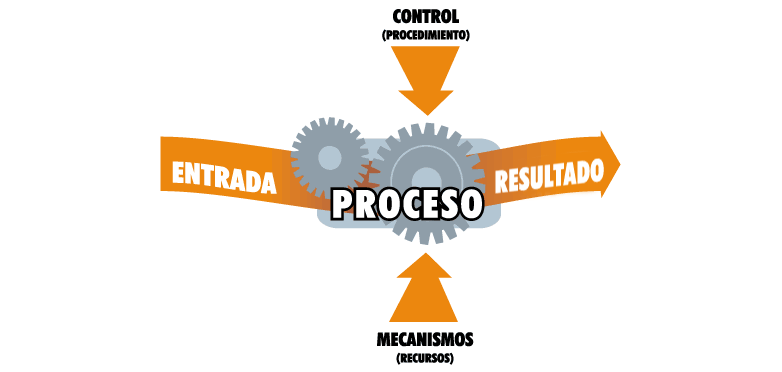 PROCESOS SUBCONTRATADOS
	Si afectan a la conformidad del producto con los requisitos
Procesos controlados
Control identificado en el SGC
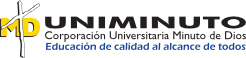 Control y Gestión de la Calidad - Ana Rosa Fajardo
[Speaker Notes: 4 SISTEMA DE GESTIÓN DE LA CALIDAD
4.1 Requisitos generales
La organización debe establecer, documentar, implementar y mantener un sistema de gestión de la calidad y mejorar continuamente su eficacia de acuerdo con los requisitos de esta norma internacional.
La organización debe
a)	identificar los procesos necesarios para el sistema de gestión de la calidad y su aplicación a través de la organización (véase 1.2),
b)	determinar la secuencia e interacción de estos procesos,
c)	determinar los criterios y métodos necesarios para asegurarse de que tanto la operación como el control de estos procesos sean eficaces,
d)	asegurarse de la disponibilidad de recursos e información necesarios para apoyar la operación y el seguimiento de estos procesos,
e)	realizar el seguimiento, la medición y el análisis de estos procesos, e
f) 	implementar las acciones necesarias para alcanzar los resultados planificados y la mejora continua de estos procesos.
Estos procesos serán gestionados por la organización de acuerdo con los requisitos de esta Norma Internacional.
En los casos en que la organización opte por contratar externamente cualquier proceso que afecte la conformidad del producto con los requisitos, la organización debe asegurarse de controlar tales procesos. El control sobre dichos procesos contratados externamente debe estar identificado dentro del sistema de gestión de la calidad.
NOTA 3 - Los procesos necesarios para el sistema de gestión de la calidad a los que se ha hecho referencia anteriormente deberían incluir los procesos para las actividades de gestión, la provisión de recursos, la realización del producto y las mediciones.]
QP
QO
QM
Procedimientos
Otros
Documentos
Registros
4.2 Requisitos de la Documentación
4.2.1 Generalidades
4. Sistema de Gestión de la Calidad
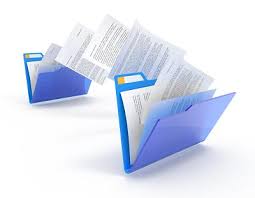 SISTEMA DE GESTIÓN DE LA CALIDAD (Documentos que debe Incluir)

Declaración de Política de Calidad (QP) y de Objetivos de Calidad (QO)
Manual de calidad (QM)
Los procedimientos escritos requeridos en ISO 9001: 2008
Documentos que cada organización determine para gestionar y controlar adecuadamente sus procesos
Los Registros de Calidad
NOTA: Asegurar que el personal tenga acceso a la documentación del SGC y que conozca los procedimientos relevantes.
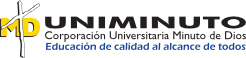 Control y Gestión de la Calidad - Ana Rosa Fajardo
[Speaker Notes: 4 SISTEMA DE GESTIÓN DE LA CALIDAD (CONT.)
4.2 Requisitos de la documentación
4.2.1 Generalidades. La documentación del sistema de gestión de la calidad debe incluir:
a)	declaraciones documentadas de una política de la calidad y de objetivos de la calidad,
b)	un manual de la calidad,
c)	los procedimientos documentados requeridos en esta norma internacional,
d)	los documentos necesitados por la organización para asegurarse de la eficaz planificación, operación y control de sus procesos, 
e)	los registros requeridos por esta norma internacional (véase 4.2.4), y
f)	los requisitos del SGC impuestos por las autoridades aplicables.

La organización asegurará que el personal tenga acceso a la documentación del SGC y que conozca los procedimientos relevantes. Los representantes de los clientes y/o las autoridades reguladoras tendrán acceso a la documentación del SGC.

NOTA 4 - Cuando aparezca el termino "procedimiento documentado" dentro de esta norma internacional, significa que el procedimiento debe haberse establecido, documentado, implementado y mantenido.
NOTA 5 - La extensión de la documentación del sistema de gestión de la calidad puede diferir de una organización a otra debido a
a)	el tamaño de la organización y el tipo de actividades;
b)	la complejidad de los procesos y sus interacciones, y
c)	la competencia del personal.
NOTA 6 - La documentación puede estar en cualquier formato o tipo de medio.]
4.2 Requisitos de la Documentación
4.2.2. Manual de la Calidad
4. Sistema de Gestión de la Calidad
Desarrollar y mantener actualizado un Manual de Calidad que incluya:
el alcance del Sistema de Gestión de la Calidad, incluyendo los detalles y la justificación de cualquier exclusión.
los procedimientos documentados o referencia a los mismos. 
identificación de los procesos del SGC, de su secuencia y de su interacción.
DEROGADO
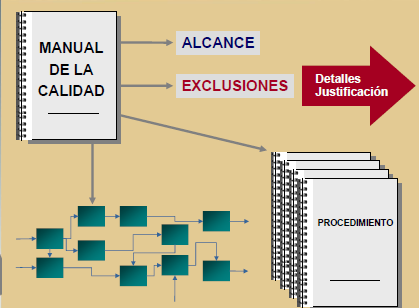 Para cada Capítulo y Subcapitulo se referenciarán los procedimientos documentados que los satisfacen.
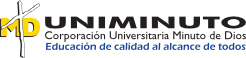 Control y Gestión de la Calidad - Ana Rosa Fajardo
[Speaker Notes: 4 SISTEMA DE GESTIÓN DE LA CALIDAD (CONT.) 
4.2 Requisitos de la documentación (Cont.)
4.2.2 Manual de la calidad. 

La organización debe establecer y mantener un manual de la calidad que incluya:
a)	el alcance del sistema de gestión de la calidad, incluyendo los detalles y la justificación de cualquier exclusión (véase 1.2),
b)	los procedimientos documentados establecidos para el sistema de gestión de la calidad, o referencia a los mismos, y
	- cuando se haga referencia a procedimientos documentados, se mostrará de forma clara la relación existente entre los requisitos de esta Norma Internacional y dichos procedimientos
c)	una descripción de la interacción entre los procesos del sistema de gestión de la calidad.]
QO
QP
QM
Procedimientos
Otros
Documentos
Registros
Proc:

abcdefghijkl
Rev. A (25/12/2001).

………………………………………………………………………………………………………………………………………………………
Rev. A (25/12/2001).
…………………………………………………………………………………………………………………………………………………………………………………………...
OBSOLETO
4.2 Requisitos de la Documentación
4.2.3. Control de los Documentos
4. Sistema de Gestión de la Calidad
Legibles e identificables
Versiones pertinentes de documentos aplicables disponibles en puntos de uso
Identificados y prevenido su uso
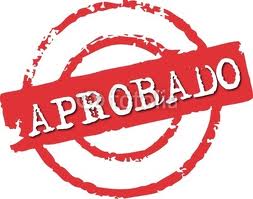 DOCUMENTOS
EXTERNOS
Aprobados en cuanto a su adecuación antes de su emisión - Revisados y actualizados cuando sea necesario y aprobados nuevamente
Identificados y distribución controlada
Identificados los cambios y la revisión actual
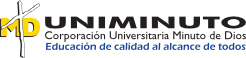 Control y Gestión de la Calidad - Ana Rosa Fajardo
[Speaker Notes: 4 SISTEMA DE GESTIÓN DE LA CALIDAD (CONT.) 
4.2 Requisitos de la documentación (Cont.)
4.2.3 Control de los documentos. 
Los documentos requeridos por el sistema de gestión de la calidad deben controlarse. Los registros son un tipo especial de documento y deben controlarse de acuerdo con los requisitos citados en 4.2.4.
Debe establecerse un procedimiento documentado que defina los controles necesarios para:
a)	aprobar los documentos en cuanto a su adecuación antes de su emisión,
b)	revisar y actualizar los documentos cuando sea necesario y aprobarlos nuevamente,
c)	asegurarse de que se identifican los cambios y el estado de revisión actual de los documentos,
d)	asegurarse de que las versiones pertinentes de los documentos aplicables se encuentran disponibles en los puntos de uso,
e)	asegurarse de que los documentos permanecen legibles y fácilmente identificables,
f)	asegurarse de que se identifican los documentos de origen externo y se controla su distribución, y
g)	prevenir el uso no intencionado de documentos obsoletos, y aplicarles una identificación adecuada en el caso de que se mantengan por cualquier razón.
La organización coordinará los cambios en los documentos con los clientes y/o autoridades reguladoras de acuerdo con los requisitos del contrato o reglamentarios.]
QP
QO
QM
Procedimientos
Otros
Documentos
Registros
4.2 Requisitos de la Documentación
4.2.4. Control de los Registros
4. Sistema de Gestión de la Calidad
Establecidos y mantenidos para proporcionar evidencia de la conformidad con los requisitos y de la eficacia del sistema.
Procedimiento que define control de los registros debe incluir:
Identificación
Almacenamiento
Protección
Recuperación
Tiempo de retención
Disposición
Características de los registros:
Legibles
Fácilmente identificables
Recuperables
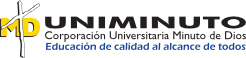 Control y Gestión de la Calidad - Ana Rosa Fajardo
[Speaker Notes: 4 SISTEMA DE GESTIÓN DE LA CALIDAD (CONT.) 
4.2 Requisitos de la documentación (Cont.)
4.2.4 Control de los registros. 
Los registros deben establecerse y mantenerse para proporcionar evidencia de la conformidad con los requisitos así como de la operación eficaz del sistema de gestión de la calidad. Los registros deben permanecer legibles, fácilmente identificables y recuperables. Debe establecerse un procedimiento documentado para definir los controles necesarios para la identificación, el almacenamiento, la protección, la recuperación, el tiempo de retención y la disposición de los registros.
El procedimiento escrito definirá el método de control de los registros que son creados por y/o retenidos por los suministradores.
Los registros estará disponibles para su revisión por los clientes y autoridades reguladoras de acuerdo con el contrato o requisitos reglamentarios.

NOTA 7 – Ver EN 9130 a modo de orientación]
5.1 Compromiso de la Dirección
5.Responsabilidad de la Dirección
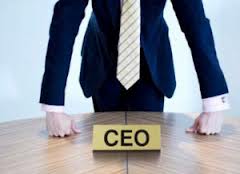 Alta Dirección comprometida con:
el desarrollo del SGC
la implementación del SGC
la mejora de la eficacia del SGC
Debe proporcionar evidencia de lo anterior (¿COMO?)
Comunicando a todo el personal de la organización la importancia de satisfacer tanto los requisitos del cliente como los legales y reglamentarios
Estableciendo la Política de Calidad
Asegurando que se establecen los objetivos de calidad
Llevando a cabo las revisiones del sistema por la dirección
Asegurando la disponibilidad de recursos
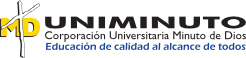 Control y Gestión de la Calidad - Ana Rosa Fajardo
[Speaker Notes: 5  RESPONSABILIDAD DE LA DIRECCIÓN
5.1 Compromiso de la dirección
La alta dirección debe proporcionar evidencia de su compromiso con el desarrollo e implementación del sistema de gestión de la calidad, así como con la mejora continua de su eficacia.
a)	comunicando a la organización la importancia de satisfacer tanto los requisitos del cliente como los legales y reglamentarios,
b)	estableciendo la política de la calidad,
c)	asegurando que se establecen los objetivos de la calidad,
d)	llevando a cabo las revisiones por la dirección, y
e)	asegurando la disponibilidad de recursos.]
5.2 Enfoque al Cliente
5.Responsabilidad de la Dirección
Alta Dirección debe asegurar:
Que se determinan los requisitos
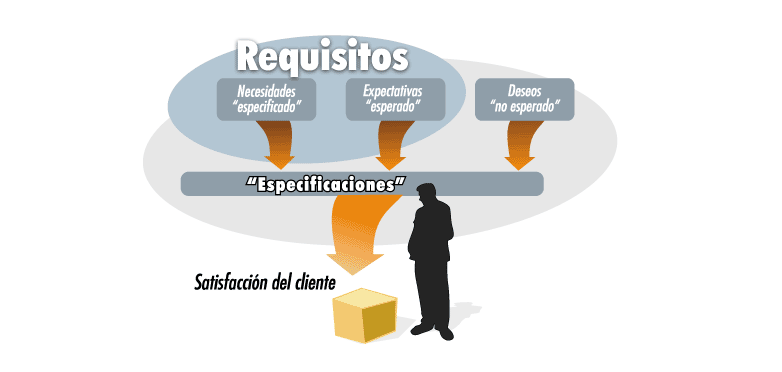 Que los requisitos se transforman en especificaciones
Necesidades
"especificado"
Necesidades
"esperado"
Deseos
"no esperado"
Requisito:
Necesidad o expectativa, que puede ser implícita cuando se deduce de la práctica común aplicada por la organización o por sus clientes u obligatoria cuando está explícitamente establecida
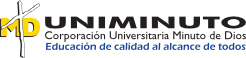 Control y Gestión de la Calidad - Ana Rosa Fajardo
[Speaker Notes: 5  RESPONSABILIDAD DE LA DIRECCIÓN (CONT.)
5.2 Enfoque al cliente
La alta dirección debe asegurarse de que los requisitos del cliente se determinan y se cumplen con el propósito de aumentar la satisfacción del cliente (véanse 7.2.1 y 8.2.1).]
5.3 Política de Calidad
5.Responsabilidad de la Dirección
Alta Dirección debe establecer la Política de Calidad y asegurar que:
Es adecuada al propósito de la organización
Incluye el compromiso de cumplir los requisitos
Incluye el compromiso de la mejora continua del SGC
Sirve de referencia para marcar y revisar los objetivos de calidad
Es comunicada y entendida por toda la organización
Se revisa para que se mantenga adecuada
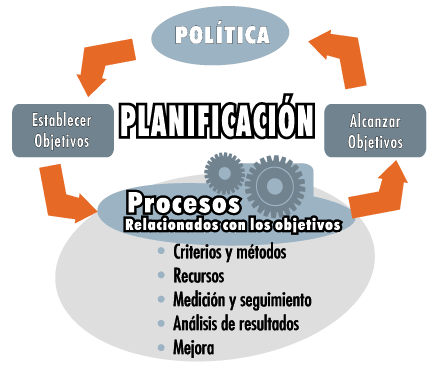 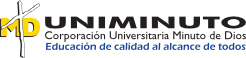 Control y Gestión de la Calidad - Ana Rosa Fajardo
[Speaker Notes: 5  RESPONSABILIDAD DE LA DIRECCIÓN (CONT.)
5.3 Política de la calidad
La alta dirección debe asegurarse de que la política de la calidad
a)	es adecuada al propósito de la organización,
b)	incluye un compromiso de cumplir con los requisitos y de mejorar continuamente la eficacia del sistema de gestión de la calidad,
c)	proporciona un marco de referencia para establecer y revisar los objetivos de la calidad,
d)	es comunicada y entendida dentro de la organización, y
e)	es revisada para su continua adecuación.]
Ejemplos Política de Calidad
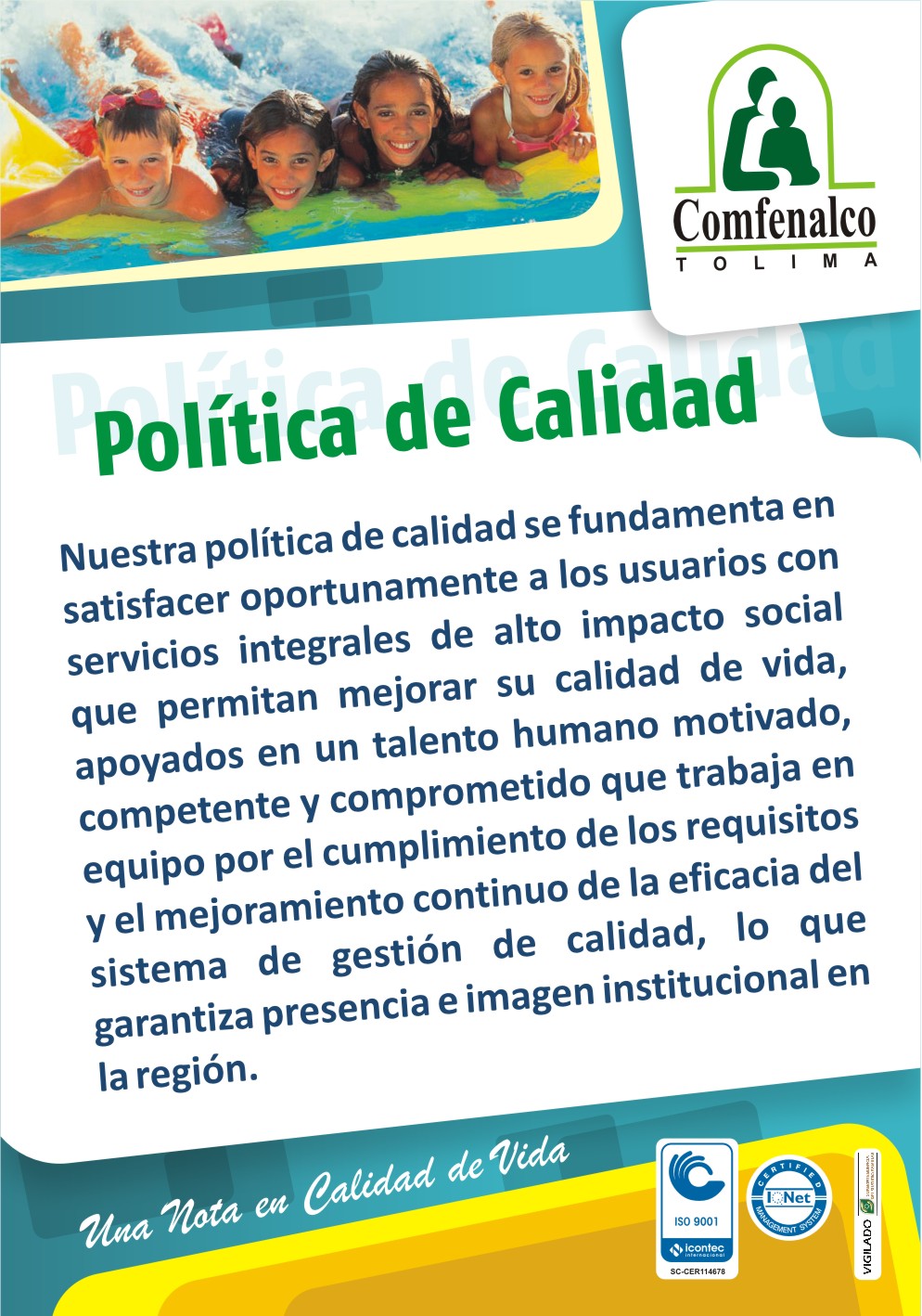 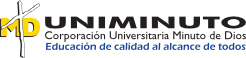 Control y Gestión de la Calidad - Ana Rosa Fajardo
5. Responsabilidad de la Dirección
5.4 Planificación
5.4.1 Objetivos de la Calidad
Alta Dirección debe asegurarse que se establecen Objetivos de la Calidad:
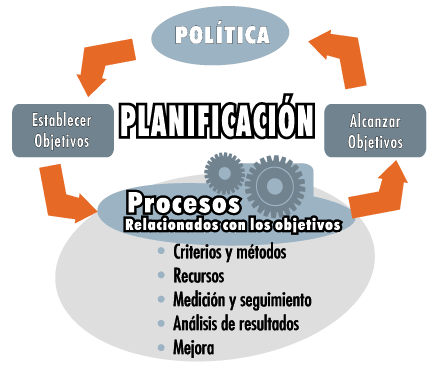 para las funciones y niveles de a organización que deban ser considerados
medibles y coherentes con la Política de la Calidad
incluyendo aquellos necesarios para satisfacer los requisitos del producto (7.1)
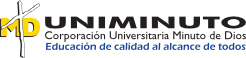 Control y Gestión de la Calidad - Ana Rosa Fajardo
[Speaker Notes: 5  RESPONSABILIDAD DE LA DIRECCIÓN (CONT.)
5.4 Planificación
5.4.1 Objetivos de la calidad. 
La alta dirección debe asegurarse de que los objetivos de la calidad, incluyendo aquéllos necesarios para cumplir los requisitos para el producto [véase 7.1 a)], se establecen en las funciones y niveles pertinentes dentro de la organización. Los objetivos de la calidad deben ser medibles y coherentes con la política de la calidad.]
5.4 Planificación
5.4.2 Planificación del SGC
5. Responsabilidad de la Dirección
Alta Dirección debe asegurar que:
se planifican los procesos del sistema de la calidad, teniendo en cuenta las exigencias establecidas en la cláusula 4.1.
Esta planificación se lleva a cabo, con el propósito de alcanzar los objetivos establecidos
Cualquier cambio se planifica y se realiza de manera que la integridad del sistema no resulte afectada
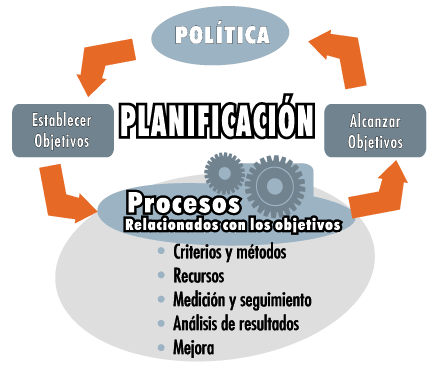 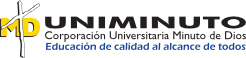 Control y Gestión de la Calidad - Ana Rosa Fajardo
[Speaker Notes: 5  RESPONSABILIDAD DE LA DIRECCIÓN (CONT.)
5.4 Planificación (Cont.) 
5.4.2 Planificación del sistema de gestión de la calidad. 
La alta dirección debe asegurarse de que
a)	se realiza la planificación del sistema de gestión de la calidad con el fin de cumplir los requisitos citados en 4.1 (requisitos generales del SGC), así como los objetivos de la calidad, y
b)	se mantiene la integridad del sistema de gestión de la calidad cuando se planifican e implementan cambios en éste.]
5.5 Responsabilidad, Autoridad y Comunicación
5.5.1 Responsabilidad y Autoridad
5. Responsabilidad de la Dirección
Alta Dirección debe asegurar que:
las funciones están definidas
las responsabilidades asignadas
la autoridad otorgada
las interacciones determinadas
se pone todo lo anterior en conocimiento de toda la organización
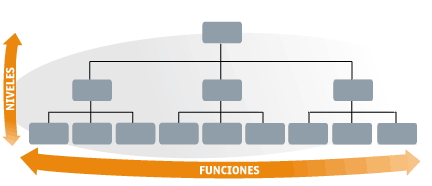 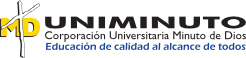 Control y Gestión de la Calidad - Ana Rosa Fajardo
[Speaker Notes: 5  RESPONSABILIDAD DE LA DIRECCIÓN (CONT.)
5.5 Responsabilidad, autoridad y comunicación
5.5.1 Responsabilidad y autoridad. 
La alta dirección debe asegurar que las responsabilidades y autoridades están definidas y son comunicadas dentro de la organización.]
5.5 Responsabilidad, Autoridad y Comunicación
5.5.2 Representante de la Dirección
5. Responsabilidad de la Dirección
Miembro del equipo directivo designado por la Dirección
Con responsabilidad (con independencia de otras) y autoridad definida para:
asegurar que todos los procesos del SGC se han establecido, están implantados y se actualizan
informar a la dirección del funcionamiento del SGC y de las mejoras necesarias
promover que los requisitos del cliente son conocidos en toda la organización.
DEROGADO
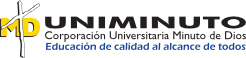 Control y Gestión de la Calidad - Ana Rosa Fajardo
[Speaker Notes: 5  RESPONSABILIDAD DE LA DIRECCIÓN (CONT.)
5.5 Responsabilidad, autoridad y comunicación (Cont.)
5.5.2 Representante de la dirección. 
La alta dirección debe designar un miembro de la dirección quien, con independencia de otras responsabilidades, debe tener la responsabilidad y autoridad que incluya:
a)	asegurarse de que se establecen, implementan y mantienen los procesos necesarios para el sistema de gestión de la calidad,
b)	informar a la alta dirección sobre el desempeño del sistema de gestión de la calidad y de cualquier necesidad de mejora, y
c)	asegurarse de que se promueva la toma de conciencia de los requisitos del cliente en todos los niveles de la organización.
d)	con la libertad organizativa para resolver asuntos de calidad.

NOTA 9 - La responsabilidad del representante de la dirección puede incluir relaciones con partes externas sobre asuntos relacionados con el sistema de gestión de la calidad]
5.5 Responsabilidad, Autoridad y Comunicación
5.5.3 Comunicación Interna
5. Responsabilidad de la Dirección
Alta Dirección debe asegurarse de que:
se establecen los procesos de comunicación apropiados dentro de la organización (entre funciones y niveles
se efectúa comunicación relativa a la eficacia del Sistema de Gestión de la Calidad.
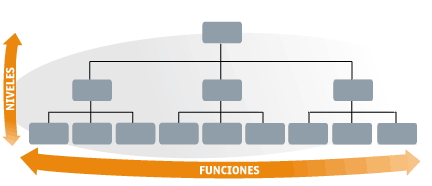 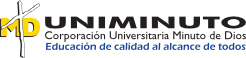 Control y Gestión de la Calidad - Ana Rosa Fajardo
[Speaker Notes: 5  RESPONSABILIDAD DE LA DIRECCIÓN (CONT.)
5.5 Responsabilidad, autoridad y comunicación (Cont.)
5.5.3 Comunicación interna. 
La alta dirección debe asegurarse de que se establecen los procesos de comunicación apropiados dentro de la organización y de que la comunicación se efectúa considerando la eficacia del sistema de gestión de la calidad.]
5.6 Revisión por la Dirección
5.6.1 Generalidades
5. Responsabilidad de la Dirección
Revisar a intervalos planificados
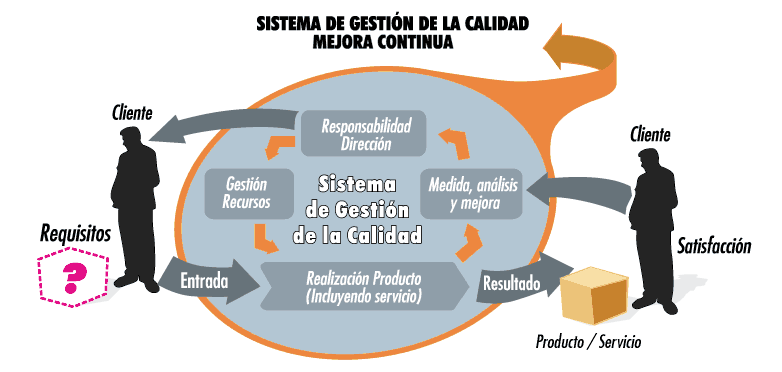 ¿Sigue manteniendo su conveniencia, adecuación y eficacia?
¿Es necesario realizar cambios en el sistema, en la política y en los objetivos?
¿Se han evaluado las oportunidades de mejora?
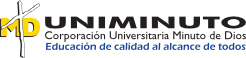 Control y Gestión de la Calidad - Ana Rosa Fajardo
[Speaker Notes: 5 RESPONSABILIDAD DE LA DIRECCIÓN (CONT.) 
5.6 Revisión por la dirección
5.6.1 Generalidades. 
La alta dirección debe, a intervalos planificados, revisar el sistema de gestión de la calidad de la organización, para asegurarse de su conveniencia, adecuación y eficacia continuas. La revisión debe incluir la evaluación de las oportunidades de mejora y la necesidad de efectuar cambios en el sistema de gestión de la calidad, incluyendo la política de la calidad y los objetivos de la calidad.

Deben mantenerse registros de las revisiones por la dirección (véase 4.2.4).]
5. Responsabilidad de la Dirección
5.6 Revisión por la Dirección
5.6.2 Información para la Revisión
5.6.3 Resultados de la Revisión
Informes auditorías
datos e información del cliente
informes conformidad de procesos
informes conformidad de producto
estado de acciones correctoras y preventivas
seguimiento acciones revisiones previas
cambios planificados que pueden repercutir en el sistema
recomendaciones para la mejora
DECISIONES Y ACCIONES RELACIONADAS CON:

la mejora de la eficacia del SGC y de sus procesos
la mejora del producto en relación con los requisitos del cliente
las necesidades de recursos
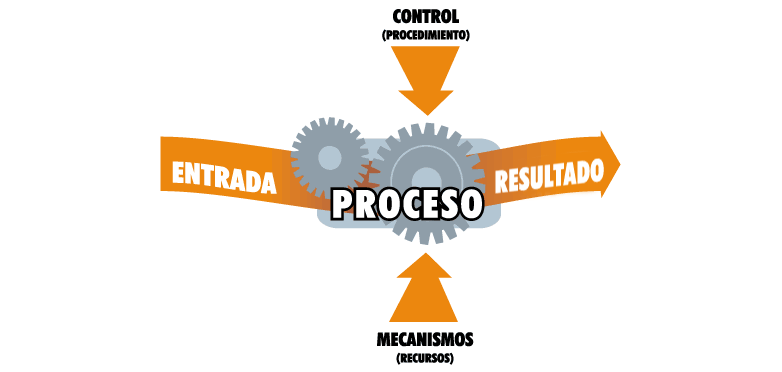 REVISIÓN
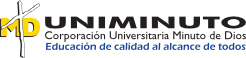 Control y Gestión de la Calidad - Ana Rosa Fajardo
[Speaker Notes: 5 RESPONSABILIDAD DE LA DIRECCIÓN (CONT.) 
5.6 Revisión por la dirección
5.6.2 Información para la revisión. 
La información de entrada para la revisión por la dirección debe incluir
a)	resultados de auditorias,
b)	retroalimentación del cliente,
c)	desempeño de los procesos y conformidad del producto,
d)	estado de las acciones correctivas y preventivas,
e)	acciones de seguimiento de revisiones por la dirección previas,
f)	cambios que podrían afectar al sistema de gestión de la calidad, y
g)	recomendaciones para la mejora.

5.6.3	Resultados de la revisión. 
Los resultados de la revisión por la dirección deben incluir todas las decisiones y acciones relacionadas con
a)	la mejora de la eficacia del sistema de gestión de la calidad y sus procesos;
b)	la mejora del producto en relación con los requisitos del cliente, y
c)	las necesidades de recursos.]
6. Gestión de los Recursos
6.1 Provisión de Recursos
La organización debe determinar y proporcionar los recursos necesarios para:
implementar y mantener el SGC
mejorar continuamente la eficacia del SGC
incrementar la satisfacción del cliente satisfaciendo sus requisitos
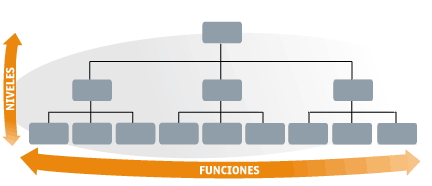 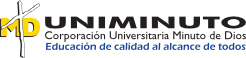 Control y Gestión de la Calidad - Ana Rosa Fajardo
[Speaker Notes: 6 GESTIÓN DE LOS RECURSOS
6.1 Provisión de recursos
La organización debe determinar y proporcionar los recursos necesarios para:
a)	implementar y mantener el sistema de gestión de la calidad y mejorar continuamente su eficacia, y
b)	aumentar la satisfacción del cliente mediante el cumplimiento de sus requisitos.]
6. Gestión de los Recursos
6.2 Recursos Humanos
6.2.1 Generalidades
La personas que desempeñan tareas que afectan a la calidad del producto han de tener una competencia profesional adquirida mediante una(s):

Formación
Habilidades
Experiencia adecuadas
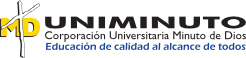 Control y Gestión de la Calidad - Ana Rosa Fajardo
[Speaker Notes: 6 GESTIÓN DE LOS RECURSOS (CONT.)
6.2 Recursos humanos
6.2.1 Generalidades. 
El personal que realice trabajos que afecten a la calidad del producto debe ser competente con base en la educación, formación, habilidades y experiencia apropiadas.]
6.2 Recursos Humanos
6.2.2 Competencia, Toma de Conciencia y Formación
6. Gestión de los Recursos
Determinar competencias necesarias para personal que desempeña reas que afectan a la calidad del producto
Proporcionar formación o tomar otras acciones para satisfacer dichas necesidades
Evaluar eficacia de acciones tomadas
Asegurar que el personal conoce y se da cuenta de que su actividad es importante y contribuye a que se cumplan los objetivos de la calidad
Mantener registros adecuados: educación, formación, habilidades y experiencia
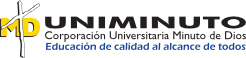 Control y Gestión de la Calidad - Ana Rosa Fajardo
[Speaker Notes: 6 GESTIÓN DE LOS RECURSOS (CONT.)
6.2 Recursos humanos (Cont.)
6.2.2 Competencia, toma de conciencia y formación. 
La organización debe:
a)	determinar la competencia necesaria para el personal que realiza trabajos que afectan a la calidad del producto,
b)	proporcionar formación o tomar otras acciones para satisfacer dichas necesidades,
c)	evaluar la eficacia de las acciones tomadas,
d)	asegurarse de que su personal es consciente de la pertinencia e importancia de sus actividades y de cómo contribuyen al logro de los objetivos de la calidad, y
e)	mantener los registros apropiados de la educación, formación, habilidades y experiencia (véase 4.2.4).]
6.3 Infraestructura
6. Gestión de los Recursos
La organización debe determinar, proporcionar y mantener la infraestructura necesaria para lograr la conformidad con los requisitos del producto. La infraestructura incluye, cuando sea aplicable:

Edificios, espacios de trabajo y servicios asociados
Equipo para los procesos (tanto hardware como software)
Servicios de apoyo (comunicación, transporte, …)
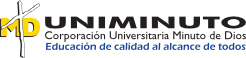 Control y Gestión de la Calidad - Ana Rosa Fajardo
[Speaker Notes: 6 GESTIÓN DE LOS RECURSOS (CONT.)
6.3 Infraestructura
La organización debe determinar, proporcionar y mantener la infraestructura necesaria para lograr la conformidad con los requisitos del producto. La infraestructura incluye, cuando sea aplicable:
a)	edificios, espacio de trabajo y servicios asociados,
b)	equipo para los procesos, (tanto hardware como software), y
c)	servicios de apoyo (tales como transporte o comunicación).]
6.4 Ambiente de Trabajo
6. Gestión de los Recursos
La organización debe determinar y gestionar el ambiente de trabajo necesario para lograr la conformidad con los requisitos del producto.
¿Seguridad e Higiene?
“La norma no incluye requisitos categóricos de otros sistemas de gestión tales como aquellos particulares para la gestión medioambiental, la gestión de la higiene y la seguridad en el trabajo o la gestión financiera”
Ambiente de Trabajo
Aspectos físicos, sociales, psicológicos y medioambientales que afectan a la realización de las actividades de una organización
Factores humanos
- ergonomía
- carga de trabajo
- métodos
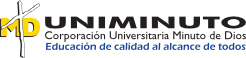 Control y Gestión de la Calidad - Ana Rosa Fajardo
[Speaker Notes: 6 GESTIÓN DE LOS RECURSOS (CONT.)
6.4 Ambiente de trabajo
La organización debe determinar y gestionar el ambiente de trabajo necesario para lograr la conformidad con los requisitos del producto.

Nota 10 - Factores que pueden afectar a la conformidad del producto incluyen temperatura, humedad, iluminación, limpieza, protección frente a descargas electrostáticas, etc.]
7.1 Planificación de la Realización 
del Producto
7. Realización del Producto
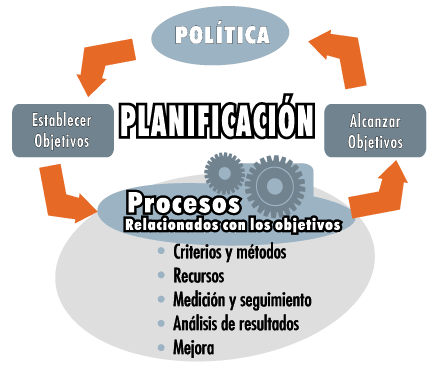 Planificar la secuencia de procesos necesarios para obtener el producto, teniendo en cuenta, según corresponda:
los objetivos de calidad y los requisitos del producto
las necesidades de documentación y de recursos
las inspecciones y criterios de aceptación
los registros que demuestren conformidad de procesos y productos
La planificación para la realización del producto debe ser coherente con el resto del SGC y debe quedar documentada (Plan de Calidad)
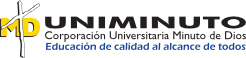 Control y Gestión de la Calidad - Ana Rosa Fajardo
[Speaker Notes: 7  REALIZACIÓN DEL PRODUCTO
7.1 Planificación de la realización del producto
La organización debe planificar y desarrollar los procesos necesarios para la realización del producto. La planificación de la realización del producto debe ser coherente con los requisitos de los otros procesos del sistema de gestión de la calidad (véase 4.1).
Durante la planificación de la realización del producto, la organización debe determinar, cuando sea apropiado, lo siguiente:
a)	los objetivos de la calidad y los requisitos para el producto;
b)	la necesidad de establecer procesos, documentos y de proporcionar recursos específicos para el producto;
c)	las actividades requeridas de verificación, validación, seguimiento, inspección y ensayo/prueba especificas para el producto así como los criterios para la aceptación del mismo;
d)	los registros que sean necesarios para proporcionar evidencia de que los procesos de realización y el producto resultante cumplen los requisitos (véase 4.2.4).
e)	la identificación de los recursos para soportar la operación y el mantenimiento del producto.
El resultado de esta planificación debe presentarse de forma adecuada para la metodología de operación de la organización.
NOTA 11 - Un documento que especifica los procesos del sistema de gestión de la calidad (incluyendo los procesos de realización del producto) y los recursos que deben aplicarse a un producto, proyecto o contrato especifico, puede denominarse como un plan de la calidad.
NOTA 12 - La organización también puede aplicar los requisitos citados en 7.3 para el desarrollo de los procesos de realización del producto.]
7.2 Procesos Relacionados con el Cliente
7.2.1. Determinación de los Requisitos 
Relacionados con el Producto
7. Realización del Producto
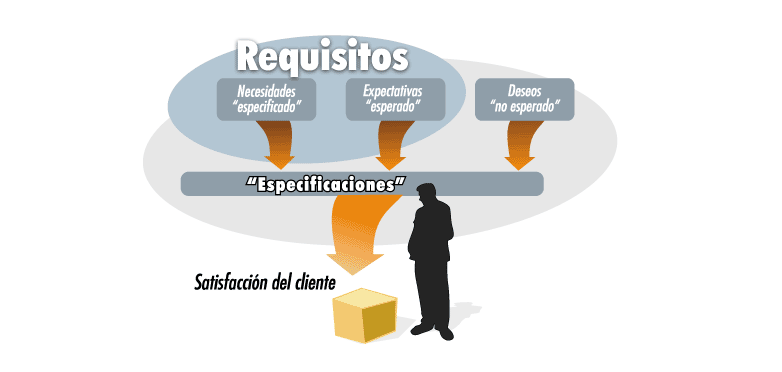 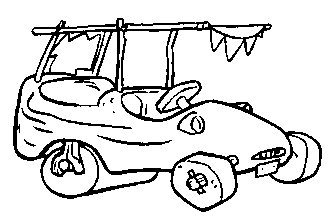 La organización debe determinar:
los requisitos especificados por el cliente relativos a producto, actividades de entrega y posteriores a la entrega
los requisitos no especificados por el cliente pero necesarios para el uso especificado o previsto
los requisitos legales y reglamentarios
los requisitos adicionales determinados por la organización
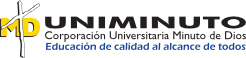 Control y Gestión de la Calidad - Ana Rosa Fajardo
[Speaker Notes: 7  REALIZACIÓN DEL PRODUCTO (CONT.)
7.2 Procesos relacionados con el cliente
7.2.1 Determinación de los requisitos relacionados con el producto. 
La organización debe determinar
a)	los requisitos especificados por el cliente, incluyendo los requisitos para las actividades de entrega y las posteriores a la misma,
b)	los requisitos no establecidos por el cliente pero necesarios para el uso especificado o para el uso previsto, cuando sea conocido,
c)	los requisitos legales y reglamentarios relacionados con el producto, y
d)	cualquier requisito adicional determinado por la organización.]
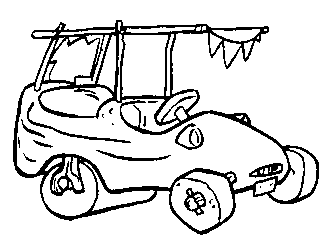 7.2 Procesos Relacionados con el Cliente
7.2.2. Revisión de los Requisitos 
Relacionados con el Producto
7. Realización del Producto
Están resueltas las diferencias si existen?
abcdeflscajanzgdasg-l. ,md<vlk svdkjnsvdkjnsdlknlkdsnokjsdnoisdvijnvdoinsoidnoidsnsoidnoivnasoidnsdinoidsnoi
Cambios de Requisitos
Asegurar que la documentación se modifica y los cambios se pondrán en conocimiento del personal que deba estar informado.
Están definidos 
	los requisitos del producto?
Se dispone de la capacidad para cumplir requisitos
Se han evaluado los riesgos ?
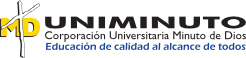 Control y Gestión de la Calidad - Ana Rosa Fajardo
[Speaker Notes: 7  REALIZACIÓN DEL PRODUCTO (CONT.)
7.2 Procesos relacionados con el cliente (Cont.)
7.2.2 Revisión de los requisitos relacionados con el producto. 
La organización debe revisar los requisitos relacionados con el producto. Esta revisión debe efectuarse antes de que la organización se comprometa a proporcionar un producto al cliente (por ejemplo envío de ofertas, aceptación de contratos o pedidos, aceptación de cambios en los contratos o pedidos) y debe asegurarse de que
a)	están definidos los requisitos del producto,
b)	están resueltas las diferencias existentes entre los requisitos del contrato o pedido y los expresados previamente,
c)	la organización tiene la capacidad para cumplir con los requisitos definidos, y
d)	se han evaluado los riesgos (p.e. nueva tecnología, entregas en tiempos cortos)
Deben mantenerse registros de los resultados de la revisión y de las acciones originadas por la misma (véase 4.2.4).
Nota 13: Ver EN 9130 a modo de orientación
Cuando el cliente no proporcione una declaración documentada de los requisitos, la organización debe confirmar los requisitos del cliente antes de la aceptación.
Cuando se cambien los requisitos del producto, la organización debe asegurarse de que la documentación pertinente sea modificada y de que el personal correspondiente sea consciente de los requisitos modificados.
NOTA - En algunas situaciones, tales como las ventas por Internet, no resulta practico efectuar una revisión formal de cada pedido. En su lugar, la revisión puede cubrir la información pertinente del producto, como son los catálogos o el material publicitario.]
7.2 Procesos Relacionados con el Cliente
7.2.3. Comunicación con el Cliente
7. Realización del Producto
La organización debe determinar e implementar disposiciones eficaces para la comunicación con los clientes, relativas a:
La información sobre el producto
Las consultas, contratos o atención de pedidos, incluyendo las modificaciones
Las reclamaciones, quejas y otras comunicaciones del cliente
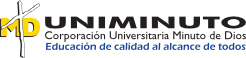 Control y Gestión de la Calidad - Ana Rosa Fajardo
[Speaker Notes: 7  REALIZACIÓN DEL PRODUCTO (CONT.)
7.2 Procesos relacionados con el cliente (Cont.)
7.2.3 Comunicación con el cliente. 
La organización debe determinar e implementar disposiciones eficaces para la comunicación con los clientes, relativas a
a)	la información sobre el producto,
b)	las consultas, contratos o atención de pedidos, incluyendo las modificaciones, y
c)	la retroalimentación del cliente, incluyendo sus quejas.]
7.3 Diseño y Desarrollo
7.3.1. Planificación del Dy D
7. Realización del Producto
En la planificación determinar:
Las etapas del D&D
	Es importante en lo que respecta a la organización, secuencia de actividades, pasos obligatorios, etapas significativas, y método de control de la configuración.
la revisión, verificación y validación, así como la responsabilidad y autoridad en cada etapa.
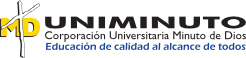 Control y Gestión de la Calidad - Ana Rosa Fajardo
[Speaker Notes: 7  REALIZACIÓN DEL PRODUCTO (CONT.)
7.3 Diseño y desarrollo
7.3.1 Planificación del diseño y desarrollo. 
La organización debe planificar y controlar el diseño y desarrollo del producto. Durante la planificación del diseño y desarrollo la organización debe determinar
a)	las etapas del diseño y desarrollo,
	en lo que respecta a la organización, secuencia de actividades, pasos obligatorios, etapas significativas, y método de control de la configuración
b)	la revisión, verificación y validación, apropiadas para cada etapa del diseño y desarrollo, y
c)	las responsabilidades y autoridades para el diseño y desarrollo.
Cuando sea apropiado, debido a la complejidad, la organización tendrá en consideración las siguientes actividades:
- estructurar el esfuerzo de diseño en elementos significativos;
- para cada elemento, analizar las actividades y los recursos necesarios para su diseño y desarrollo. Este análisis considerará la identificación de una persona responsable, el contenido del diseño, los datos de entrada, las restricciones de planificación y las condiciones de performance. Los datos de entrada específicos a cada elemento deben revisarse para asegurar coherencia con los requisitos.]
7.3 Diseño y Desarrollo
7.3.1. Planificación del D y D (Cont.)
7. Realización del Producto
Gestionar las interfaces entre los grupos implicados en el Diseño y Desarrollo asegurando:
la comunicación eficaz.	
la clara asignación de responsabilidades.

Actualizar los resultados de la planificación, según sea apropiado, a medida que progresa el DyD.
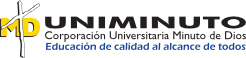 Control y Gestión de la Calidad - Ana Rosa Fajardo
[Speaker Notes: 7  REALIZACIÓN DEL PRODUCTO (CONT.)
7.3 Diseño y desarrollo (Cont.)
7.3.1 Planificación del diseño y desarrollo. (Cont.) 
La organización debe gestionar las interfaces entre los diferentes grupos involucrados en el diseño y desarrollo para asegurarse de una comunicación eficaz y una clara asignación de responsabilidades.
Los resultados de la planificación deben actualizarse, según sea apropiado, a medida que progresa el diseño y desarrollo.
Las diferentes actividades de diseño y desarrollo que deben realizarse serán definidas de acuerdo a los objetivos específicos de seguridad o funcionales del producto de acuerdo con los requisitos del cliente o autoridades.]
7.3 Diseño y Desarrollo
7.3.2. Elementos de Entrada para el DyD
7. Realización del Producto
Documentar (4.2.4) los datos de partida: 
Requisitos funcionales y de rendimiento. 
Requisitos legales y reglamentarios. 
Datos de diseños previos similares.

Revisión de los datos de partida para confirmar que son adecuados, completarlos y resolver ambigüedades y contradicciones.
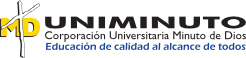 Control y Gestión de la Calidad - Ana Rosa Fajardo
[Speaker Notes: 7  REALIZACIÓN DEL PRODUCTO (CONT.)
7.3 Diseño y desarrollo (Cont.)
7.3.2 Elementos de entrada para el diseño y desarrollo. 
Deben determinarse los elementos de entrada relacionados con los requisitos del producto y mantenerse registros (véase 4.2.4). Estos elementos de entrada deben incluir:
a)	los requisitos funcionales y de desempeño,
b)	los requisitos legales y reglamentarios aplicables,
c)	la información proveniente de diseños previos similares, cuando sea aplicable, y
d)	cualquier otro requisito esencial para el diseño y desarrollo.

Estos elementos deben revisarse para verificar su adecuación. Los requisitos deben estar completos, sin ambigüedades y no deben ser contradictorios.]
7.3 Diseño y Desarrollo
7.3.3. Resultados del DyD
7. Realización del Producto
Documentar y presentar los resultados del DyD, de forma que puedan ser verificados respecto a los elementos de entrada. 
Los resultados del diseño deben: 
Satisfacer los elementos de entrada. 
Aportar información para la compra y la producción.
Aportar criterios de aceptación del producto. 
Definir qué características son esenciales para la utilización segura y apropiada del producto.

Aprobar los documentos con los resultados del DyD antes de su liberación.
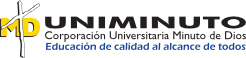 Control y Gestión de la Calidad - Ana Rosa Fajardo
[Speaker Notes: 7  REALIZACIÓN DEL PRODUCTO (CONT.)
7.3 Diseño y desarrollo (Cont.)
7.3.3 Resultados del diseño y desarrollo. 
Los resultados del diseño y desarrollo deben proporcionarse de tal manera que permitan la verificación respecto a los elementos de entrada para el diseño y desarrollo, y deben aprobarse antes de su liberación. Los resultados del diseño y desarrollo deben
a)	cumplir los requisitos de los elementos de entrada para el diseño y desarrollo,
b)	proporcionar información apropiada para la compra, la producción y la prestación del servicio,
c)	contener o hacer referencia a los criterios de aceptación del producto, y
d)	especificar las características del producto que son esenciales para el uso seguro y correcto.
e)	Identificar las características claves, cuando sea aplicable, de acuerdo con los requisitos de diseño o contractuales]
7.3 Diseño y Desarrollo
7.3.4. Revisión del D&D
7. Realización del Producto
Realizar, en las etapas adecuadas, revisiones sistemáticas de acuerdo con lo planificado (7.3.1)
para evaluar la capacidad de los resultados de D&D para satisfacer los requisitos
para identificar problemas y proponer acciones
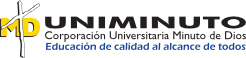 Control y Gestión de la Calidad - Ana Rosa Fajardo
[Speaker Notes: 7  REALIZACIÓN DEL PRODUCTO (CONT.)
7.3 Diseño y desarrollo (Cont.)
7.3.4 Revisión del diseño y desarrollo. 
En las etapas adecuadas, deben realizarse revisiones sistemáticas del diseño y desarrollo de acuerdo con lo planificado (véase 7.3.1), para
a)	evaluar la capacidad de los resultados de diseño y desarrollo para cumplir los requisitos,
b)	identificar cualquier problema y proponer las acciones necesarias, y
c)	autorizar la progresión hacia la siguiente etapa 
Los participantes en dichas revisiones deben incluir representantes de las funciones relacionadas con la(s) etapa(s) de diseño y desarrollo que se está(n) revisando. Deben mantenerse registros de los resultados de las revisiones y de cualquier acción necesaria (véase 4.2.4).

Nota 15 - Ver EN 9130 a modo de orientación.]
7.3 Diseño y Desarrollo
7.3.5. Verificación del D&D
7. Realización del Producto
Asegurar que los resultados (salidas) satisfacen los elementos de entrada (entradas). 
Registrar los resultados de la verificación y de todas las acciones que de ella se deriven. (4.2.4)
NOTA La verificación del diseño y/o desarrollo puede incluir actividades tales como:
- realización de cálculos alternativos
- comparación del nuevo diseño con un diseño similar probado, si se encuentra disponible,
- realización de pruebas y demostraciones, y
revisiones de los documentos de la fase de diseño antes de su lanzamiento

Si se van a realizar o no debe estar definido desde el proyecto para evitar sobrecostos.
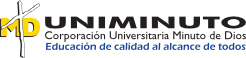 Control y Gestión de la Calidad - Ana Rosa Fajardo
[Speaker Notes: 7  REALIZACIÓN DEL PRODUCTO (CONT.)
7.3 Diseño y desarrollo (Cont.)
7.3.5 Verificación del diseño y desarrollo. 
Se debe realizar la verificación, de acuerdo con lo planificado (véase7.3.1), para asegurarse de que los resultados del diseño y desarrollo cumplen los requisitos de los elementos de entrada del diseño y desarrollo. Deben mantenerse registros de los resultados de la verificación y de cualquier acción que sea necesaria (véase 4.2.4).

NOTA 16 La verificación del diseño y/o desarrollo puede incluir actividades tales como:
- realización de cálculos alternativos
- comparación del nuevo diseño con un diseño similar probado, si se encuentra disponible,
- realización de pruebas y demostraciones, y
- revisiones de los documentos de la fase de diseño antes de su lanzamiento]
7.3 Diseño y Desarrollo
7.3.6. Validación del DyD
7. Realización del Producto
Realizar validación del DyD, de acuerdo con lo planificado, para asegurar que el producto resultante es capaz de satisfacer los requisitos.
Siempre que sea factible, la validación debe completarse antes de la entrega o implementación del producto.
Deben mantenerse registros de los resultados de la validación y de cualquier acción que sea necesaria.
NOTA:
- La validación del DyD se realiza normalmente bajo unas condiciones operativas definidas.
- La validación se realiza normalmente en el producto final, pero pudiera ser necesaria en las fases iniciales antes de completar el producto.
- Se pueden efectuar múltiples validaciones en caso de que existan distintos usos.
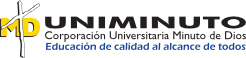 Control y Gestión de la Calidad - Ana Rosa Fajardo
[Speaker Notes: 7  REALIZACIÓN DEL PRODUCTO (CONT.)
7.3 Diseño y desarrollo (Cont.)
7.3.6 Validación del diseño y desarrollo. 
Se debe realizar la validación del diseño y desarrollo de acuerdo con lo planificado (véase 7.3.1) para asegurarse de que el producto resultante es capaz de satisfacer los requisitos para su aplicación especificada o uso previsto, cuando sea conocido. Siempre que sea factible, la validación debe completarse antes de la entrega o implementación del producto. Deben mantenerse registros de los resultados de la validación y de cualquier acción que sea necesaria (véase 4.2.4).
NOTA 17 - Ver EN 9130 como guía
NOTA 18 -
- La validación del D&D sigue a una verificación con éxito del D&D
- La validación se realiza normalmente bajo unas condiciones operativas definidas
- La validación se realiza normalmente en el producto final, pero pudiera ser necesaria en las fases iniciales antes de completar el producto.
- Se pueden efectuar múltiples validaciones en caso de que existan distintos usos.]
7.3 Diseño y Desarrollo
7.3.7. Control de los Cambios del DyD
7. Realización del Producto
Identificar y registrar los cambios de diseño y desarrollo. 
Revisar, verificar y validar, si procede, los cambios y aprobarlos antes de implementación.
Valorar la repercusión del cambio, sobre el producto ya entregado y los componentes que lo integran. 
Registrar los resultados de la revisión de los cambios y de todas las acciones que de ella se deriven. (4.2.4)
El proceso de control de los cambios permitirá la aprobación por el cliente, cuando sea un requisito contractual.
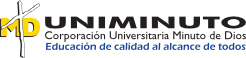 Control y Gestión de la Calidad - Ana Rosa Fajardo
[Speaker Notes: 7  REALIZACIÓN DEL PRODUCTO (CONT.)
7.3 Diseño y desarrollo (Cont.)
7.3.7 Control de los cambios del diseño y desarrollo. 
Los cambios del diseño y desarrollo deben identificarse y deben mantenerse registros. Los cambios deben revisarse, verificarse y validarse, según sea apropiado, y aprobarse antes de su implementación. La revisión de los cambios del diseño y desarrollo debe incluir la evaluación del efecto de los cambios en las partes constitutivas y en el producto ya entregado.
El proceso de control de los cambios permitirá la aprobación por el cliente y/o la autoridad, cuando sea un requisito contractual o reglamentario. 
Deben mantenerse registros de los resultados de la revisión de los cambios y de cualquier acción que sea necesaria (véase 4.2.4).]
7.4 Compras
7.4.1 Proceso de Compras
7. Realización del Producto
Materiales
Equipos
Servicios
Asegurar que productos comprados cumplen los requisitos
Procesos
Consumibles
Productos
Control ejercido sobre proveedor y el producto adquirido es función del impacto de este en el producto final
Proveedores evaluados y seleccionados en función de su capacidad para suministrar productos de acuerdo con los requisitos de la organización. 
Deben establecerse los criterios para la selección, la evaluación y la re-evaluación. 
Deben mantenerse los registros de los resultados de las evaluaciones y de cualquier acción necesaria que se derive de las mismas
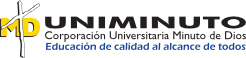 Control y Gestión de la Calidad - Ana Rosa Fajardo
[Speaker Notes: 7  REALIZACIÓN DEL PRODUCTO (CONT.)
7.4 Compras
7.4.1 Proceso de compras. 
La organización debe asegurarse de que el producto adquirido cumple los requisitos de compra especificados. El tipo y alcance del control aplicado al proveedor y al producto adquirido debe depender del impacto del producto adquirido en la posterior realización del producto o sobre el producto final.
La organización será responsable de la calidad de todos los productos adquiridos a los suministradores, incluidas las fuentes designadas por el cliente.
La organización debe evaluar y seleccionar los proveedores en función de su capacidad para suministrar productos de acuerdo con los requisitos de la organización. Deben establecerse los criterios para la selección, la evaluación y la re-evaluación. Deben mantenerse los registros de los resultados de las evaluaciones y de cualquier acción necesaria que se derive de las mismas (véase 4.2.4).
NOTA 19 – Ver EN 9130 a modo de orientación.]
7.4 Compras
7.4.2 Información de las Compras
7. Realización del Producto
Materiales
Equipos
Servicios
PEDIDO/CONTRATO
Procesos
Consumibles
Productos
¿Que comprar?. Información precisa para definir el producto comprado, según le corresponda:
requisitos del producto, así como de cualquier otro aspecto relacionado con su aprobación: procesos, métodos, equipos, personal (cualificación).
requisitos del SGC
Requisitos revisados antes del pedido al proveedor
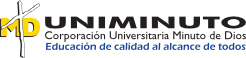 Control y Gestión de la Calidad - Ana Rosa Fajardo
[Speaker Notes: 7  REALIZACIÓN DEL PRODUCTO (CONT.)
7.4 Compras (Cont.)
7.4.2 Información de las compras. 
La información de las compras debe describir el producto a comprar, incluyendo, cuando sea apropiado
a)	requisitos para la aprobación del producto, procedimientos, procesos y equipos,
b)	requisitos para la calificación del personal, y
c)	requisitos del sistema de gestión de la calidad.

La organización debe asegurarse de la adecuación de los requisitos de compra especificados antes de comunicárselos al suministrador.]
7.4 Compras
7.4.2 Información de las Compras (Cont.)
7. Realización del Producto
¿Que mas tener en cuenta al comprar?. Información precisa
Definir requerimientos para que el proveedor notifique a la organización los cambios en la definición del producto y/o proceso, y, cuando sea necesario, obtener la aprobación de la organización,
Concertar un derecho al acceso, por parte de la organización a las instalaciones implicadas en el pedido y a los registros aplicables, 
Definir requerimientos para que el proveedor despliegue a sus subcontratistas los requerimientos aplicables en los documentos de compras, incluidas las características clave cuando sea necesario.
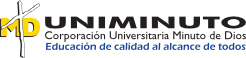 Control y Gestión de la Calidad - Ana Rosa Fajardo
[Speaker Notes: 7  REALIZACIÓN DEL PRODUCTO (CONT.)
7.4 Compras (Cont.)
7.4.2 Información de las compras. (Cont)
La información de las compras debe describir el producto a comprar, incluyendo, cuando sea apropiado
h)	requerimientos para que el proveedor notifique a la organización los cambios en la definición del producto y/o proceso, y, cuando sea necesario, obtener la aprobación de la organización,
i)	derecho al acceso, por parte de la organización, su cliente, y autoridades reguladoras a todas las instalaciones implicadas en el pedido y a todos los registros aplicables, 
j)	requerimientos para que el proveedor despliegue a sus subcontratistas los requerimientos aplicables en los documentos de compras, incluidas las características clave cuando sea necesario.]
Materiales
Equipos
Servicios
Procesos
Consumibles
Productos
7.4 Compras
7.4.3 Verificación de los Productos Comprados
7. Realización del Producto
Establecer mecanismos para verificar los productos comprados con respecto a los requisitos de compra especificados.
Las actividades de verificación pueden incluir: 
obtención de los proveedores pruebas objetivas de la calidad del producto, (test reports, registros estadísticos, control de procesos),
revisión de la documentación necesaria
inspección de los productos a su recepción
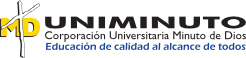 Control y Gestión de la Calidad - Ana Rosa Fajardo
[Speaker Notes: 7  REALIZACIÓN DEL PRODUCTO (CONT.)
7.4 Compras (Cont.)
7.4.3 Verificación de los productos comprados. 
La organización debe establecer e implementar la inspección u otras actividades necesarias para asegurarse de que el producto comprado cumple los requisitos de compra especificados.
Las actividades de verificación pueden incluir:
a)	obtención de los suministradores de pruebas objetivas de la calidad del producto (por ej. documentos adjuntos, certificado de conformidad, informes de pruebas, registros estadísticos, control de procesos),
b)	inspección y auditoria en las instalaciones del suministrador
c)	revisión de la documentación necesaria
d)	inspección de los productos a su recepción, y
e)	delegación de la verificación en el suministrador, o certificación del suministrador]
PROCESO
PROCESO
PROCESO
PROCESO
PROCESO
PROCESO
PROCESO
PROCESO
PROCESO
7.5 Producción y Prestación del Servicio
7.5.1. Control de la Producción y la Prestación del Servicio
7. Realización del Producto
PROCESO
PROCESO
PROCESO
En la planificación se debe tener en cuenta, 
Establecer controles del proceso y desarrollo de planes de control cuando se hayan identificado características clave.
Identificar puntos de verificación en proceso, cuando no se pueda efectuar una verificación adecuada de conformidad en una fase posterior de la realización.
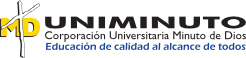 Control y Gestión de la Calidad - Ana Rosa Fajardo
[Speaker Notes: 7  REALIZACIÓN DEL PRODUCTO (CONT.)
7.5 Producción y prestación del servicio
7.5.1 Control de la producción y de la prestación del servicio. 
La planificación tendrá en cuenta, según sea aplicable,
-	el establecimiento de controles del proceso y desarrollo de planes de control cuando se hayan identificado características claves,
-	la identificación de los puntos de verificación en proceso, cuando no se pueda efectuar una verificación adecuada de conformidad en una fase posterior de la realización,
-	el diseño, fabricación y empleo del utillaje de forma que se puedan tomar mediciones de tipo variable, en particular para las características claves, y
-	los procesos especiales (ver 7.5.2).]
PROCESO
PROCESO
PROCESO
PROCESO
PROCESO
PROCESO
PROCESO
PROCESO
PROCESO
7.5 Producción y Prestación del Servicio
7.5.1. Control de la Producción y la Prestación del Servicio
7. Realización del Producto
PROCESO
PROCESO
PROCESO
Producción y prestación del servicio de forma controlada (según proceda):
especificaciones de las características del producto
instrucciones de trabajo
uso de equipos adecuados
actividades de verificación y supervisión
uso de equipos de medición y supervisión
actividades de liberación, entrega y posteriores a la entrega
LIBERACIÓN
Autorización para continuar con la siguiente etapa de un proceso
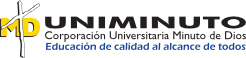 Control y Gestión de la Calidad - Ana Rosa Fajardo
[Speaker Notes: 7  REALIZACIÓN DEL PRODUCTO (CONT.)
7.5 Producción y prestación del servicio (Cont.)
7.5.1 Control de la producción y de la prestación del servicio. (Cont.) 
La organización debe planificar y llevar a cabo la producción y la prestación del servicio bajo condiciones controladas. Las condiciones controladas deben incluir, cuando sea aplicable
a)	la disponibilidad de información que describa las características del producto,
b)	la disponibilidad de instrucciones de trabajo, cuando sea necesario,
c)	el uso del equipo apropiado,
d)	la disponibilidad y uso de dispositivos de seguimiento y medición,
e)	la implementación del seguimiento y de la medición, y
f)	la implementación de actividades de liberación, entrega y posteriores a la entrega.
g)	la responsabilidad para todo el producto durante la fabricación (p.e. cantidades de piezas, órdenes divididas, producto no conforme).]
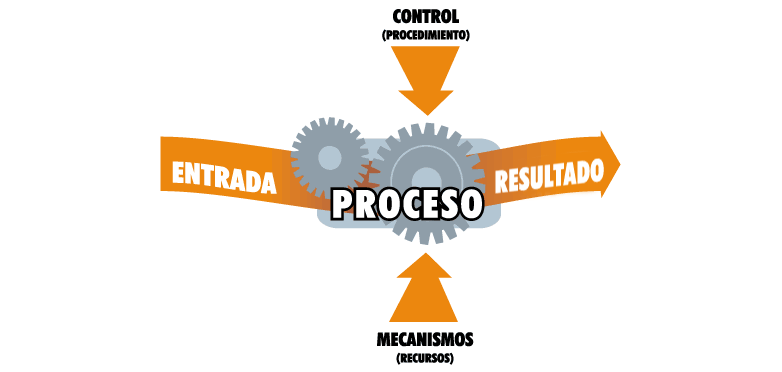 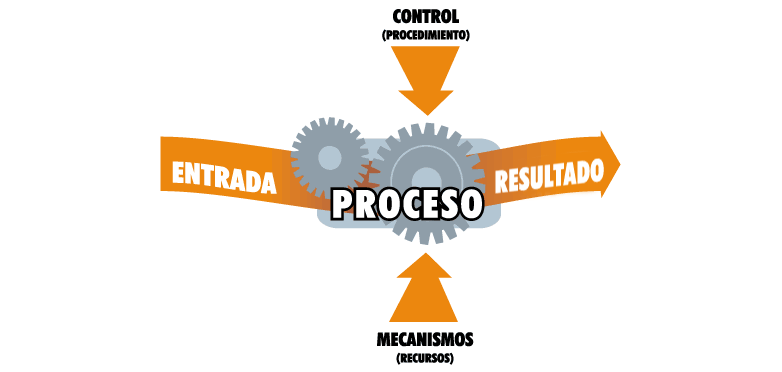 7.5 Producción y Prestación del Servicio
7.5.1. Control de la Producción y la Prestación del Servicio
7. Realización del Producto
Cuando se prevea transferir trabajo, de forma provisional, fuera de las instalaciones de la organización, ésta definirá el proceso para llevar a cabo el control y validación de la calidad del trabajo.
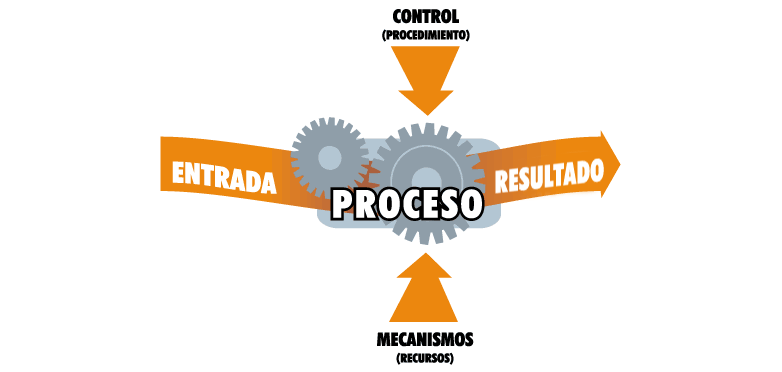 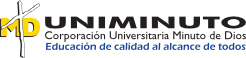 Control y Gestión de la Calidad - Ana Rosa Fajardo
[Speaker Notes: 7  REALIZACIÓN DEL PRODUCTO (CONT.)
7.5 Producción y prestación del servicio. (Cont.)
7.5.1 Control de la producción y de la prestación del servicio. (Cont.)
7.5.1.4 Control del trabajo sacado, provisionalmente, fuera de las instalaciones de la organización.
Cuando se prevea transferir trabajo, de forma provisional, fuera de las instalaciones de la organización, ésta definirá el proceso para llevar a cabo el control y validación de la calidad del trabajo.]
7.5 Producción y Prestación del Servicio
7.5.2. Validación de los Procesos
7. Realización del Producto
La validación se aplica a los procesos
cuyo resultado no puede verificarse por medio de la comprobación posterior del producto
cuyas deficiencias solo se detectan con el uso del producto

Deben establecerse las disposiciones para estos procesos, incluyendo, cuando sea aplicable
criterios definidos para la revisión/aprobación procesos,
la aprobación de equipos y calificación del personal,
el uso de métodos y procedimientos específicos,
los requisitos de los registros (véase 4.2.4), y
la revalidación.
VALIDACIÓN
Confirmación mediante el suministro de evidencia objetiva de la capacidad de cumplir los requisitos
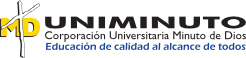 Control y Gestión de la Calidad - Ana Rosa Fajardo
[Speaker Notes: 7  REALIZACIÓN DEL PRODUCTO (CONT.)
7.5 Producción y prestación del servicio. (Cont.)
7.5.2 Validación de los procesos de la producción y de la prestación del servicio. 
La organización debe validar aquellos procesos de producción y de prestación del servicio donde los productos resultantes no puedan verificarse mediante actividades de seguimiento o medición posteriores. Esto incluye a cualquier proceso en el que las deficiencias se hagan aparentes únicamente después de que el producto esté siendo utilizado o se haya prestado el servicio.

NOTA 21 - A estos procesos se les denomina frecuentemente procesos especiales
La validación debe demostrar la capacidad de estos procesos para alcanzar los resultados planificados.
La organización debe establecer las disposiciones para estos procesos, incluyendo, cuando sea aplicable
a)	los criterios definidos para la revisión y aprobación de los procesos,
	- cualificación y aprobación de los procesos especiales antes de su uso
b)	la aprobación de equipos y calificación del personal,
c)	el uso de métodos y procedimientos específicos,
	- control de las operaciones significativas y de los parámetros de los procesos especiales de acuerdo con especificaciones documentadas de los procesos y de sus modificaciones.
d)	los requisitos de los registros (véase 4.2.4), y
la revalidación.

NOTA 22 – Ver EN 9130 a modo de orientación.]
recepción
procesado
entrega
7.5 Producción y Prestación del Servicio
7.5.3. Identificación y Trazabilidad(Cont.)
7. Realización del Producto
Mantener la identificación de la configuración del producto con el fin de identificar cualquier diferencia entre la configuración real y la configuración acordada. 
Si se utilizan medios de autoridad de aceptación (sellos, firmas electrónicas, etc) se establecerá y documentará los controles sobre dichos medios.
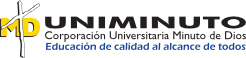 Control y Gestión de la Calidad - Ana Rosa Fajardo
[Speaker Notes: 7  REALIZACIÓN DEL PRODUCTO (CONT.)
7.5 Producción y prestación del servicio. (Cont.)
7.5.3 Identificación y trazabilidad. (Cont.)
La organización mantendrá la identificación de la configuración del producto con el fin de identificar cualquier diferencia ente la configuración real y la configuración acordada.	
Cuando se utilicen medios de comunicación de autoridad de aceptación (por ej. sellos, firmas electrónicas, contraseñas), la organización establecerá y documentará los controles sobre dichos medios.
Dependiendo del nivel de trazabilidad requerido por el contrato, los reglamentos u otro tipo de requerimiento establecido, el sistema de la organización se hará cargo de lo siguiente:
a)	la identificación que se deberá mantener a lo largo de la vida del producto;
b)	de todos los productos fabricados con el mismo lote de materia prima o con el mismo lote de fabricación que va a ser traceado, así como el destino (entrega, chatarra) de todos los productos del mismo lote;
c)	para un conjunto, la identidad de sus componentes y aquellos del siguiente conjunto superior que van a ser traceados
d)	para un producto dado, un registro secuencial de su producción (fabricación, montaje, inspección) que se va a recuperar.]
7.5 Producción y Prestación del Servicio
7.5.4. Propiedad del Cliente
7. Realización del Producto
Materiales
Equipos
Servicios
Propiedad del cliente
Cuidar los bienes propiedad del cliente cuando se encuentren bajo el control de la organización
identificar
verificar
proteger
salvaguardar
Propiedad del cliente
Procesos
Consumibles
Productos
NOTA - La propiedad del cliente puede incluir la propiedad intelectual, incluyendo datos proporcionados por el cliente utilizados en el diseño, producción y/o inspección
Registrar y comunicar al cliente los bienes de su propiedad
perdido
deteriorado
inadecuado para su uso
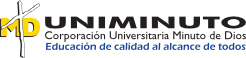 Control y Gestión de la Calidad - Ana Rosa Fajardo
[Speaker Notes: 7  REALIZACIÓN DEL PRODUCTO (CONT.)
7.5 Producción y prestación del servicio. (Cont.)
7.5.4 Propiedad del cliente. 
La organización debe cuidar los bienes que son propiedad del cliente mientras estén bajo el control de la organización o estén siendo utilizados por la misma. La organización debe identificar, verificar, proteger y salvaguardar los bienes que son propiedad del cliente suministrados para su utilización o incorporación dentro del producto. Cualquier bien que sea propiedad del cliente que se pierda, deteriore o que de algún otro modo se considere inadecuado para su uso debe ser registrado (véase 4.2.4) y comunicado al cliente.

NOTA 25 - Ver EN 9130 a modo de orientación.
NOTA 26 - La propiedad del cliente puede incluir la propiedad intelectual, incluyendo datos proporcionados por el cliente utilizados en el diseño, producción y/o inspección]
7.5 Producción y Prestación del Servicio
7.5.5. Preservación del Producto
7. Realización del Producto
Preservar la conformidad del producto y sus partes constitutivas
durante el proceso interno
durante la entrega
la preservación incluirá
identificación
manipulación
embalaje
almacenamiento
protección
entrega
procesado
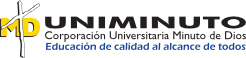 Control y Gestión de la Calidad - Ana Rosa Fajardo
[Speaker Notes: 7  REALIZACIÓN DEL PRODUCTO (CONT.)
7.5 Producción y prestación del servicio. (Cont.)
7.5.5 Preservación del producto. 
La organización debe preservar la conformidad del producto durante el proceso interno y la entrega al destino previsto. Esta preservación debe incluir la identificación, manipulación, embalaje, almacenamiento y protección. La preservación debe aplicarse también, a las partes constitutivas de un producto.]
7. Realización del Producto
7.5 Producción y Prestación del Servicio
7.5.5. Preservación del Producto (Cont.)
La preservación puede incluir previsiones para:
Limpieza;
prevención, detección y eliminación de objetos extraños
manipulación especial para los productos sensibles
marcado/etiquetado, incluidas las advertencias de seguridad;
control de vida en estantería y rotación del stock;
manipulación especial de materiales peligrosos;
La organización  o el lider del proyecto debe asegurarse de que los documentos requeridos por el contrato/pedido que deban acompañar al producto estén presentes en el momento de la entrega y se encuentren protegidos contra pérdida o deterioro.
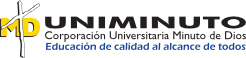 Control y Gestión de la Calidad - Ana Rosa Fajardo
[Speaker Notes: 7  REALIZACIÓN DEL PRODUCTO (CONT.)
7.5 Producción y prestación del servicio. (Cont.)
7.5.5 Preservación del producto. (Cont.) 
La preservación de un producto incluirá, cuando sea aplicable de acuerdo con las especificaciones del producto y/o reglamentos aplicables, previsiones para:
a)	limpieza;
b)	prevención, detección y eliminación de objetos extraños
c)	manipulación especial para los productos sensibles
d)	marcado y etiquetado, incluidas las advertencias de seguridad;
e)	control de vida en estantería y rotación del stock;
f)	manipulación especial de materiales peligrosos;
La organización se asegurará de que los documentos requeridos por el contrato/pedido que deban acompañar al producto estén presentes en el momento de la entrega y se encuentren protegidos contra pérdida o deterioro.]
7.6 Control de Dispositivos de Seguimiento y Medición
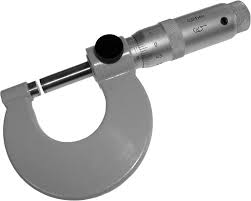 7. Realización del Producto
Determinar las medidas y los equipos de medición que deban ser utilizados para determinar la conformidad del producto.
Es aconsejable definir un proceso de calibración que tenga en cuenta detalles del tipo de equipo, identificación, situación, frecuencia con la que se realizan las comprobaciones.
Los dispositivos de supervisión y medición, pueden incluir entre otros: 	
Hardware y software de prueba
Plotters, equipos de propiedad personal y suministrados por el cliente,  utilizados para aportar evidencia de la conformidad del producto
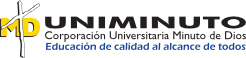 Control y Gestión de la Calidad - Ana Rosa Fajardo
[Speaker Notes: 7  REALIZACIÓN DEL PRODUCTO (CONT.)
7.6 Control de los dispositivos de seguimiento y de medición
La organización debe determinar el seguimiento y la medición a realizar, y los dispositivos de medición y seguimiento necesarios para proporcionar la evidencia de la conformidad del producto con los requisitos determinados (véase 7.2.1).
La organización mantendrá un registro de estos dispositivos de seguimiento y medición, y definirá el proceso empleado para su calibración incluyendo detalles del tipo de equipo, identificación única, situación, frecuencia con la que se realizan la comprobación, método de comprobación y criterios de aceptación.
NOTA 27 - Los dispositivos de seguimiento y medición, incluyen, no limitándose a ellos: hardware de prueba, software de prueba, equipos automatizados de prueba (ATE) y plotters empleados para producir los datos de inspección. También incluyen equipos de propiedad personal y suministrados por el cliente, utilizados para aportar evidencia de la conformidad del producto]
7.6 Control de Dispositivos de Seguimiento y Medición
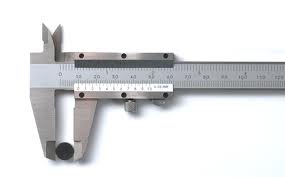 7. Realización del Producto
Establecer procesos para asegurar que el seguimiento y medición se realiza según planificado.
Cuando sea necesario asegurarse de la validez de los resultados, el equipo de medición debe:
calibrarse/verificarse a intervalos especificados o antes de su utilización, comparado con patrones de medición trazables a patrones de medición nacionales o internacionales; cuando no existan tales patrones debe registrarse la base utilizada para la calibración o la verificación;
ajustarse o reajustarse según sea necesario;
identificarse para poder determinar el estado de calibración;
protegerse contra ajustes que pudieran invalidar el resultado de la medición;
protegerse contra los daños y el deterioro durante la manipulación, el mantenimiento y el almacenamiento.
Las condiciones ambientales también deben tenerse en cuenta y ser adecuadas para realizar las calibraciones, inspecciones, mediciones
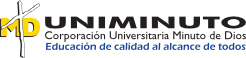 Control y Gestión de la Calidad - Ana Rosa Fajardo
[Speaker Notes: 7  REALIZACIÓN DEL PRODUCTO (CONT.)
7.6 Control de los dispositivos de seguimiento y de medición. (Cont.)
La organización debe establecer procesos para asegurarse de que el seguimiento y medición pueden realizarse y se realizan de una manera coherente con los requisitos de seguimiento y medición.
La organización se asegurará de que las condiciones ambientales son las adecuadas para realizar las calibraciones, inspecciones, mediciones y pruebas que se están efectuando.
Cuando sea necesario asegurarse de la validez de los resultados, el equipo de medición debe:
a)	calibrarse o verificarse a intervalos especificados o antes de su utilización, comparado con patrones de medición trazables a patrones de medición nacionales o internacionales; cuando no existan tales patrones debe registrarse la base utilizada para la calibración o la verificación;
b)	ajustarse o reajustarse según sea necesario;
c)	identificarse para poder determinar el estado de calibración;
d)	protegerse contra ajustes que pudieran invalidar el resultado de la medición;
e)	protegerse contra los daños y el deterioro durante la manipulación, el mantenimiento y el almacenamiento.
f)	ser recuperado mediante un método definido cuando requiera calibración]
7.6 Control de Dispositivos de Seguimiento y Medición
7. Realización del Producto
Además, se debe evaluar y registrar la validez de los resultados de las mediciones anteriores cuando se detecte que el equipo no está conforme con los requisitos. 
En el caso anterior, se debe tomar las acciones apropiadas sobre el equipo y sobre cualquier producto afectado. Deben mantenerse registros de los resultados de la calibración y la verificación (véase 4.2.4).
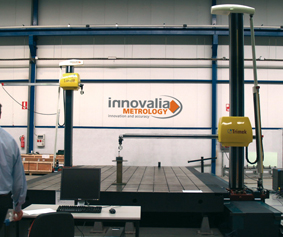 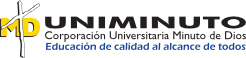 Control y Gestión de la Calidad - Ana Rosa Fajardo
[Speaker Notes: 7  REALIZACIÓN DEL PRODUCTO (CONT.)
7.6 Control de los dispositivos de seguimiento y de medición. (Cont.)
Además, la organización debe evaluar y registrar la validez de los resultados de las mediciones anteriores cuando se detecte que el equipo no está conforme con los requisitos. La organización debe tomar las acciones apropiadas sobre el equipo y sobre cualquier producto afectado. Deben mantenerse registros de los resultados de la calibración y la verificación (véase 4.2.4).

NOTA 28 – Ver EN 9130 a modo de orientación.

Debe confirmarse la capacidad de los programas informáticos para satisfacer su aplicación prevista cuando éstos se utilicen en las actividades de seguimiento y medición de los requisitos especificados. Esto debe llevarse a cabo antes de iniciar su utilización y confirmarse de nuevo cuando sea necesario.
NOTA 29 - Véanse las Normas ISO 10012-1 e ISO 10012-2 a modo de orientación.]
8. Medición, Análisis y Mejora
8.1 Generalidades
Planificar e implementar los procesos de seguimiento, medición, análisis y mejora necesarios para:
demostrar la conformidad del producto
asegurarse de la conformidad del SGC
mejorar continuamente la eficacia del SGC
Determinación de los métodos aplicables incluyendo técnicas estadísticas y el alcance de su utilización
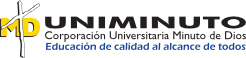 Control y Gestión de la Calidad - Ana Rosa Fajardo
[Speaker Notes: 8 MEDICIÓN, ANÁLISIS Y MEJORA
8.1 Generalidades
La organización debe planificar e implementar los procesos de seguimiento, medición, análisis y mejora necesarios para
a)	demostrar la conformidad del producto,
b)	asegurarse de la conformidad del sistema de gestión de la calidad, y
c)	mejorar continuamente la eficacia del sistema de gestión de la calidad.
Esto debe comprender la determinación de los métodos aplicables, incluyendo las técnicas estadísticas, y el alcance de su utilización.]
8.2 Seguimiento y Medición
8.2.1 Satisfacción del cliente
8. Medición, Análisis y Mejora
SATISFACCIÓN DEL CLIENTE
Grado de coincidencia entre lo que el cliente espera del producto y lo que percibe durante su utilización. Cuando lo esperado coincide con lo percibido se alcanza la máxima satisfacción del cliente
La información obtenida del cliente debe ser considerada para medir el funcionamiento del SGC
realizar seguimiento
métodos de obtener información
métodos de utilizar esta información
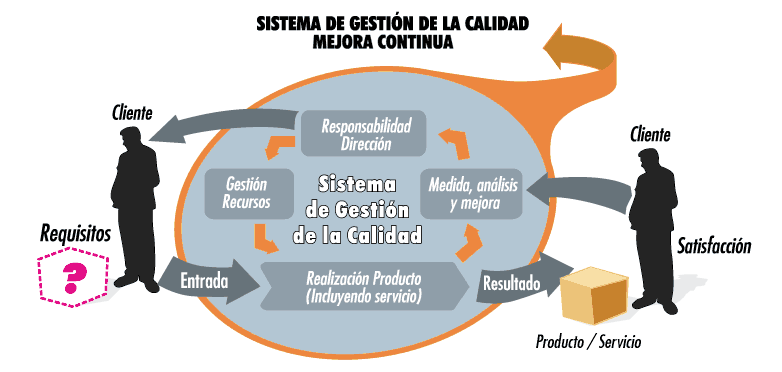 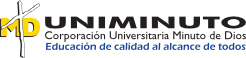 Control y Gestión de la Calidad - Ana Rosa Fajardo
[Speaker Notes: 8 MEDICIÓN, ANÁLISIS Y MEJORA (Cont.)
8.2 Seguimiento y medición
8.2.1 Satisfacción del cliente. 
Como una de las medidas del desempeño del sistema de gestión de la calidad, la organización debe realizar el seguimiento de la información relativa a la percepción del cliente con respecto al cumplimiento de sus requisitos por parte de la organización. Deben determinarse los métodos para obtener y utilizar dicha información.]
8. Medición, Análisis y Mejora
8.2 Seguimiento y Medición
8.2.2 Auditoría Interna
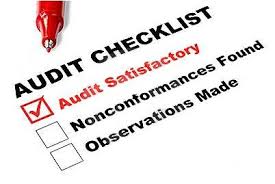 El objetivo es descubrir las oportunidades de Mejora
Realizar a intervalos planificados auditorías internas para determinar si el sistema de gestión de la calidad:
es conforme con las disposiciones planificadas (véase 7.1)
con los requisitos de esta norma internacional
con los requisitos del SGC
se ha implementado y se mantiene de manera eficaz.
Plan de auditorías en función de
el estado y la importancia de los procesos y las áreas a auditar
los resultados de auditorias previas.
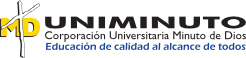 Control y Gestión de la Calidad - Ana Rosa Fajardo
[Speaker Notes: 8 MEDICIÓN, ANÁLISIS Y MEJORA (Cont.)
8.2 Seguimiento y medición. (Cont.)
8.2.2 Auditoría interna. 
La organización debe llevar a cabo a intervalos planificados auditorías internas para determinar si el sistema de gestión de la calidad:
a)	es conforme con las disposiciones planificadas (véase 7.1), con los requisitos de esta norma internacional y con los requisitos del sistema de gestión de la calidad establecidos por la organización, y
b)	se ha implementado y se mantiene de manera eficaz.
Se debe planificar un programa de auditorias tomando en consideración el estado y la importancia de los procesos y las áreas a auditar, así como los resultados de auditorias previas.]
8.2 Seguimiento y Medición
8.2.3 Seguimiento y Medición de los Procesos
8. Medición, Análisis y Mejora
Aplicar métodos apropiados para: 
Medir y hacer el seguimiento de los procesos del sistema de la calidad. 
Demostrar que los procesos son capaces de satisfacer los objetivos previstos. 
Efectuar correcciones y emprender acciones correctivas, cuando los resultados no satisfactorios, afecten a la conformidad del producto
Ojo! en caso de no-conformidad del proceso, la organización además de llevar a cabo la acción adecuada debe 
Evaluar si la no-conformidad del proceso dio como resultado no-conformidad del producto.
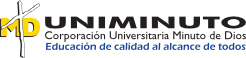 Control y Gestión de la Calidad - Ana Rosa Fajardo
[Speaker Notes: 8 MEDICIÓN, ANÁLISIS Y MEJORA (Cont.)
8.2 Seguimiento y medición. (Cont.)
8.2.3 Seguimiento y medición de los procesos. 
La organización debe aplicar métodos apropiados para el seguimiento, y cuando sea aplicable, la medición de los procesos del sistema de gestión de la calidad. Estos métodos deben demostrar la capacidad de los procesos para alcanzar los resultados planificados. Cuando no se alcancen los resultados planificados, deben llevarse a cabo correcciones y acciones correctivas, según sea conveniente, para asegurarse de la conformidad del producto.
En caso de no-conformidad del proceso, la organización
a)	llevará a cabo la acción adecuada  con el fin de corregir la no-conformidad del proceso,
b)	evaluará si la no-conformidad del proceso dio como resultado no-conformidad del producto, e 
c)	identificará y controlará la no-conformidad del producto de acuerdo con el punto 8.3.]
8.2 Seguimiento y Medición
8.2.4 Seguimiento y Medición del Producto
8. Medición, Análisis y Mejora
Aplicar las medidas planificadas en las etapas apropiadas (7.1) para verificar que las características del producto cumplen los requisitos.
Registrar los datos que permitan establecer que el producto cumple con los criterios de aceptación y dejar constancia del responsable que otorga esta conformidad (4.2.4). 
El producto no debe ser liberado hasta que se hayan realizado todas las verificaciones y éstas resulten satisfactorias, salvo que exista la dispensa del cliente o de la autoridad competente.
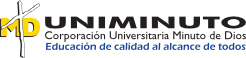 Control y Gestión de la Calidad - Ana Rosa Fajardo
[Speaker Notes: 8 MEDICIÓN, ANÁLISIS Y MEJORA (Cont.)
8.2 Seguimiento y medición. (Cont.)
8.2.4 Seguimiento y medición del producto.
 La organización debe medir y hacer un seguimiento de las características del producto para verificar que se cumplen los requisitos del mismo. Esto debe realizarse en las etapas apropiadas del proceso de realización del producto de acuerdo con las disposiciones planificadas (véase 7.1).
Se seguirán y controlarán, cuando se hayan identificado, las características claves del producto.
Cuando la organización emplee inspecciones por muestreo como medio de aceptación del producto, el plan será estadísticamente válido y adecuado para su uso. El plan evitará la aceptación de lotes cuyas muestras hayan presentado no-conformidades. Cuando sea necesario, el plan será presentado al cliente para su aprobación.
El producto no se utilizará hasta que haya sido inspeccionado o comprobado de cualquier otra forma que se ajusta a los requerimientos especificados, excepto cuando el producto sea liberado bajo procedimientos de recuperación positiva pendiente de la finalización de todas las actividades necesarias de medición y seguimiento.
Debe mantenerse evidencia de la conformidad con los criterios de aceptación. Los registros deben indicar la(s) persona(s) que autoriza(n) la liberación del producto (véase 4.2.4).
NOTA 33 – Ver EN 9130 a modo de orientación.
La liberación del producto y la prestación del servicio no deben llevarse a cabo hasta que se hayan completado satisfactoriamente las disposiciones planificadas (véase 7.1), a menos que sean aprobados de otra manera por una autoridad pertinente y, cuando corresponda, por el cliente.]
8.2 Seguimiento y Medición
8.2.4 Seguimiento y Medición del Producto
Inspección de Primer Artículo
8. Medición, Análisis y Mejora
Para proyectos que tienen como resultado la implementación de producción en serie, es importante y deseable que la organización proporcione un proceso para la inspección, verificación y documentación de un elemento representativo de la primera producción de:
Una pieza nueva
Después de cualquier cambio posterior que invalide el resultado anterior de la inspección de primer artículo.
[Speaker Notes: 8 MEDICIÓN, ANÁLISIS Y MEJORA (Cont.)
8.2 Seguimiento y medición. (Cont.)
8.2.4 Seguimiento y medición del producto. (Cont.)
8.2.4.2 Inspección de primer artículo
El sistema de la organización proporcionará un proceso para la inspección, verificación y documentación de un elemento representativo de la primera carrera de producción de una pieza nueva, o después de cualquier cambio posterior que invalide el resultado anterior de la inspección de primer artículo.

NOTA 34 – Ver EN 9102 a modo de orientación.]
QO
QP
QM
Procedimientos
Otros
Documentos
Registros
NO CONFORME
NO CONFORME
NO CONFORME
NO CONFORME
REPARADO
CONFORME
8.3 Control del Producto No Conforme
8. Medición, Análisis y Mejora
¿Hacemos las cosas bien y a la primera?
Evitar utilizar /entregar producto no conforme de forma no intencionada
Esfericidad fuera 
de especificación
Reparar
Segregar
¿quién?
¿cómo?
Identificar
¿quién?
¿cómo?
Documentar
¿quién?
¿cómo?
Dar disposición
¿quién?
¿cómo?
- eliminar no conformidad
evitar su uso original
Evitar que se “use así”
Reinspeccionar
¿quién?
¿cómo?
Comunicar
¿quién?
¿cómo?
Cuando se detecta un producto no conforme (incluso devuelto por el cliente) después de la entrega o cuando ha comenzado su uso, la organización debe tomar las acciones apropiadas respecto a los efectos, o efectos potenciales, de la no conformidad.
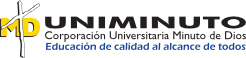 Control y Gestión de la Calidad - Ana Rosa Fajardo
[Speaker Notes: 8 MEDICIÓN, ANÁLISIS Y MEJORA (Cont.)
8.3 Control del producto no conforme
La organización debe asegurarse de que el producto que no sea conforme con los requisitos, se identifica y controla para prevenir su uso o entrega no intencional. Los controles, las responsabilidades y autoridades relacionadas con el tratamiento del producto no conforme deben estar definidos en un procedimiento documentado.
NOTA 35 - El término "producto no-conforme" incluye producto no-conforme devuelto por el cliente.
El procedimiento documentado de la organización definirá las responsabilidades para la revisión y la autoridad para la disposición de un producto no-conforme y el proceso para aprobar el personal que toma estas decisiones.
La organización debe tratar los productos no conformes mediante una o más de las siguientes maneras:
a)	tomando acciones para eliminar la no conformidad detectada;
b)	autorizando su uso, liberación o aceptación bajo concesión por una autoridad pertinente y, cuando sea aplicable, por el cliente;
c)	tomando acciones para impedir su uso o aplicación originalmente previsto. Se deben mantener registros (véase 4.2.4) de la naturaleza de las no conformidades y de cualquier acción tomada posteriormente, incluyendo las concesiones que se hayan obtenido.
Cuando se corrige un producto no conforme, debe someterse a una nueva verificación para demostrar su conformidad con los requisitos.
Cuando se detecta un producto no conforme después de la entrega o cuando ha comenzado su uso, la organización debe tomar las acciones apropiadas respecto a los efectos, o efectos potenciales, de la no conformidad.]
8.4 Análisis de Datos
8. Medición, Análisis y Mejora
Recopilar y analizar los datos que aporten información sobre: 
Satisfacción de los clientes. 
Conformidad con los requisitos del producto (7.2.1). 
Características de los procesos, productos y sus tendencias, considerando posibles acciones preventivas. 
Proveedores. 
Para : 
Determinar si el sistema de la calidad es adecuado y eficaz. 
Identificar qué puede mejorarse.
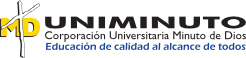 Control y Gestión de la Calidad - Ana Rosa Fajardo
[Speaker Notes: 8 MEDICIÓN, ANÁLISIS Y MEJORA (Cont.)
8.4 Análisis de datos
La organización debe determinar, recopilar y analizar los datos apropiados para demostrar la idoneidad y la eficacia del sistema de gestión de la calidad y para evaluar dónde puede realizarse la mejora continua de la eficacia del sistema de gestión de la calidad. Esto debe incluir los datos generados del resultado del seguimiento y medición y de cualesquiera otras fuentes pertinentes.
El análisis de datos debe proporcionar información sobre
a)	la satisfacción del cliente (véase 8.2.1),
b)	la conformidad con los requisitos del producto (véase 7.2.1),
c)	las características y tendencias de los procesos y de los productos, incluyendo las oportunidades para llevar a cabo acciones preventivas, y
d)	los suministradores.]
8.5 Mejora
8.5.1 Mejora Continua
8. Medición, Análisis y Mejora
Planificar y desarrollar la mejora continua, partiendo y haciendo uso de los elementos proporcionados por el sistema: 
La política de la calidad
Los objetivos de la calidad
Los resultados de las auditorías
El análisis de datos 
Las acciones correctivas y preventivas 
La revisión por la dirección
MEJORA CONTINUA
Proceso recurrente encaminado a incrementar la eficacia y eficiencia del Sistema de Gestión de la Calidad
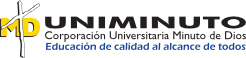 Control y Gestión de la Calidad - Ana Rosa Fajardo
[Speaker Notes: 8 MEDICIÓN, ANÁLISIS Y MEJORA (Cont.)
8.5 Mejora
8.5.1 Mejora continua. 
La organización debe mejorar continuamente la eficacia del sistema de gestión de la calidad mediante el uso de la política de la calidad, los objetivos de la calidad, los resultados de las auditorías, el análisis de datos, las acciones correctivas y preventivas y la revisión por la dirección.]
8. Medición, Análisis y Mejora
8.5 Mejora
8.5.2 Acción Correctiva
Procedimiento que define los requisitos para:

revisar las no conformidades (incluyendo quejas de los clientes),
determinar las causas de las no conformidades,
evaluar la necesidad de adoptar acciones para asegurarse de que las no conformidades no vuelvan a ocurrir,
determinar e implementar las acciones necesarias,
registrar los resultados de las acciones tomadas (véase 4.2.4), y
revisar las acciones correctivas tomadas.
NOTA: Se puede incluir un despliegue de los requisitos de acción correctiva a los proveedores, cuando se determine que el proveedor es responsable de la causa raíz.
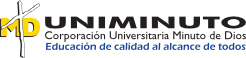 Control y Gestión de la Calidad - Ana Rosa Fajardo
[Speaker Notes: 8 MEDICIÓN, ANÁLISIS Y MEJORA (Cont.)
8.5 Mejora (Cont.)
8.5.2 Acción correctiva. 
La organización debe tomar acciones para eliminar la causa de no conformidades con objeto de prevenir que vuelva a ocurrir. Las acciones correctivas deben ser apropiadas a los efectos de las no conformidades encontradas.
Debe establecerse un procedimiento documentado para definir los requisitos para
a)	revisar las no conformidades (incluyendo las quejas de los clientes),
b)	determinar las causas de las no conformidades,
c)	evaluar la necesidad de adoptar acciones para asegurarse de que las no conformidades no vuelvan a ocurrir,
d)	determinar e implementar las acciones necesarias,
e)	registrar los resultados de las acciones tomadas (véase 4.2.4), y
f)	revisar las acciones correctivas tomadas.
g)	despliegue de los requisitos de acción correctora a los suministradores, cuando se determine que el suministrador es responsable de la causa raiz, y
h)	acciones específicas cuando las acciones correctoras no se han conseguido ni de forma eficaz ni oportunamente]
8. Medición, Análisis y Mejora
8.5 Mejora
8.5.3 Acción Preventiva
Determinar las no conformidades potenciales y sus causas,
Evaluar la necesidad de actuar para prevenir la ocurrencia de no conformidades,
Determinar e implementar las acciones necesarias,
Registrar los resultados de las acciones tomadas (véase 4.2.4), y
revisar las acciones preventivas tomadas.
DEROGADO
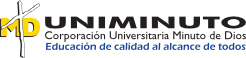 Control y Gestión de la Calidad - Ana Rosa Fajardo
[Speaker Notes: 8 MEDICIÓN, ANÁLISIS Y MEJORA (Cont.)
8.5 Mejora (Cont.)
8.5.3 Acción preventiva. 
La organización debe determinar acciones para eliminar las causas de no conformidades potenciales para prevenir su ocurrencia. Las acciones preventivas deben ser apropiadas a los efectos de los problemas potenciales.
Debe establecerse un procedimiento documentado para definir los requisitos para
a)	determinar las no conformidades potenciales y sus causas,
b)	evaluar la necesidad de actuar para prevenir la ocurrencia de no conformidades,
c)	determinar e implementar las acciones necesarias,
registrar los resultados de las acciones tomadas (véase 4.2.4), y
NOTA 39 – Ver EN 9130 a modo de orientación.
e)	revisar las acciones preventivas tomadas.]